Current and future service
System maps
4/27/24
[Speaker Notes: Note: Project delivery dates in the slides that follow are subject to change.]
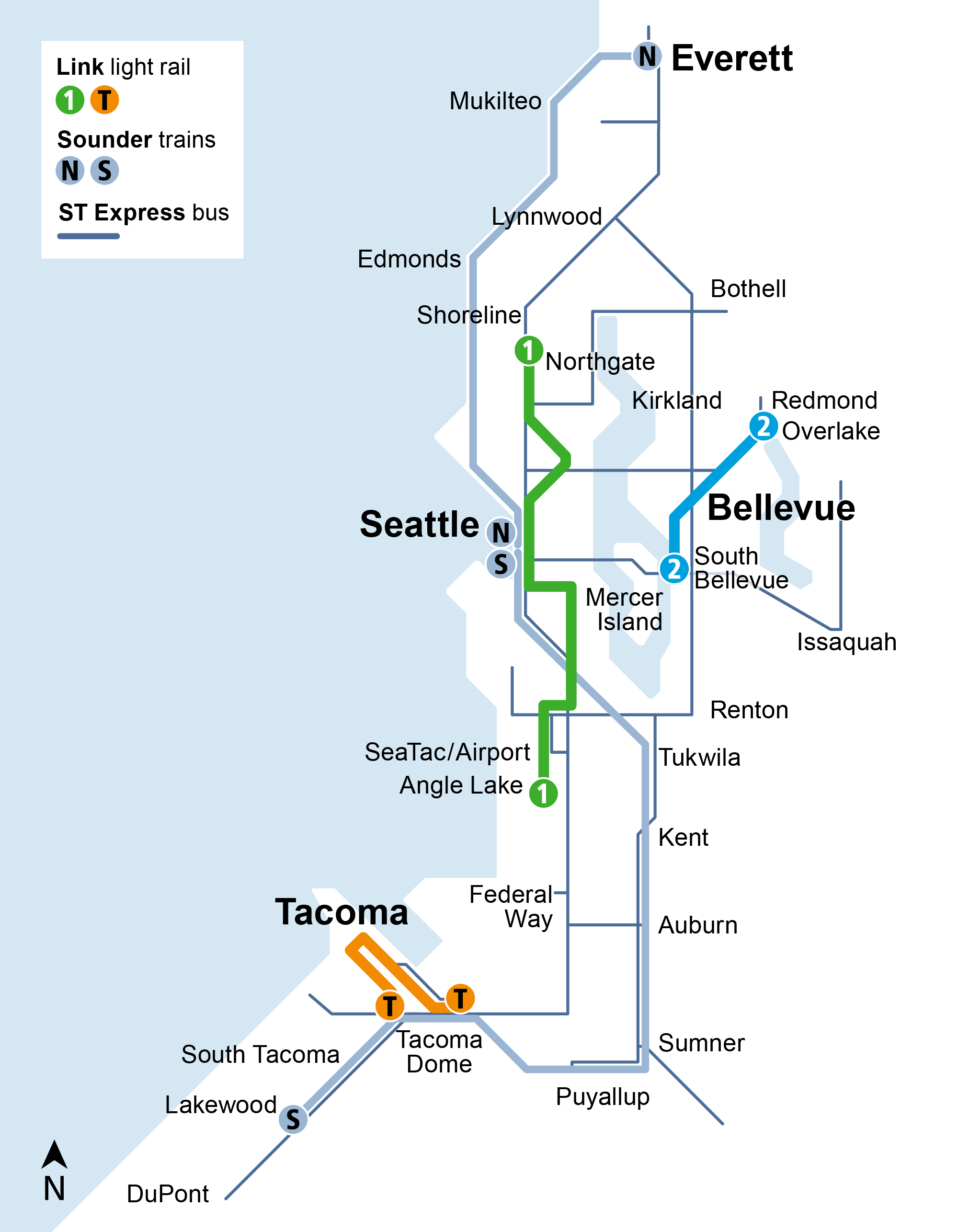 Current system
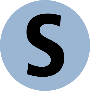 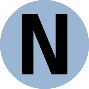 Link light rail
Three lines 
35 miles 
40 stations
Connecting Northgate–Angle Lake, Redmond Technology–South Bellevue, Tacoma Dome–St Joseph
Sounder trains
Two lines 
83 miles
12 stations
Connecting Everett–Seattle and Lakewood–Seattle
ST Express buses
24 express routes on regional freeway corridors
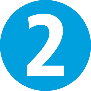 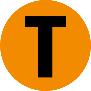 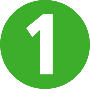 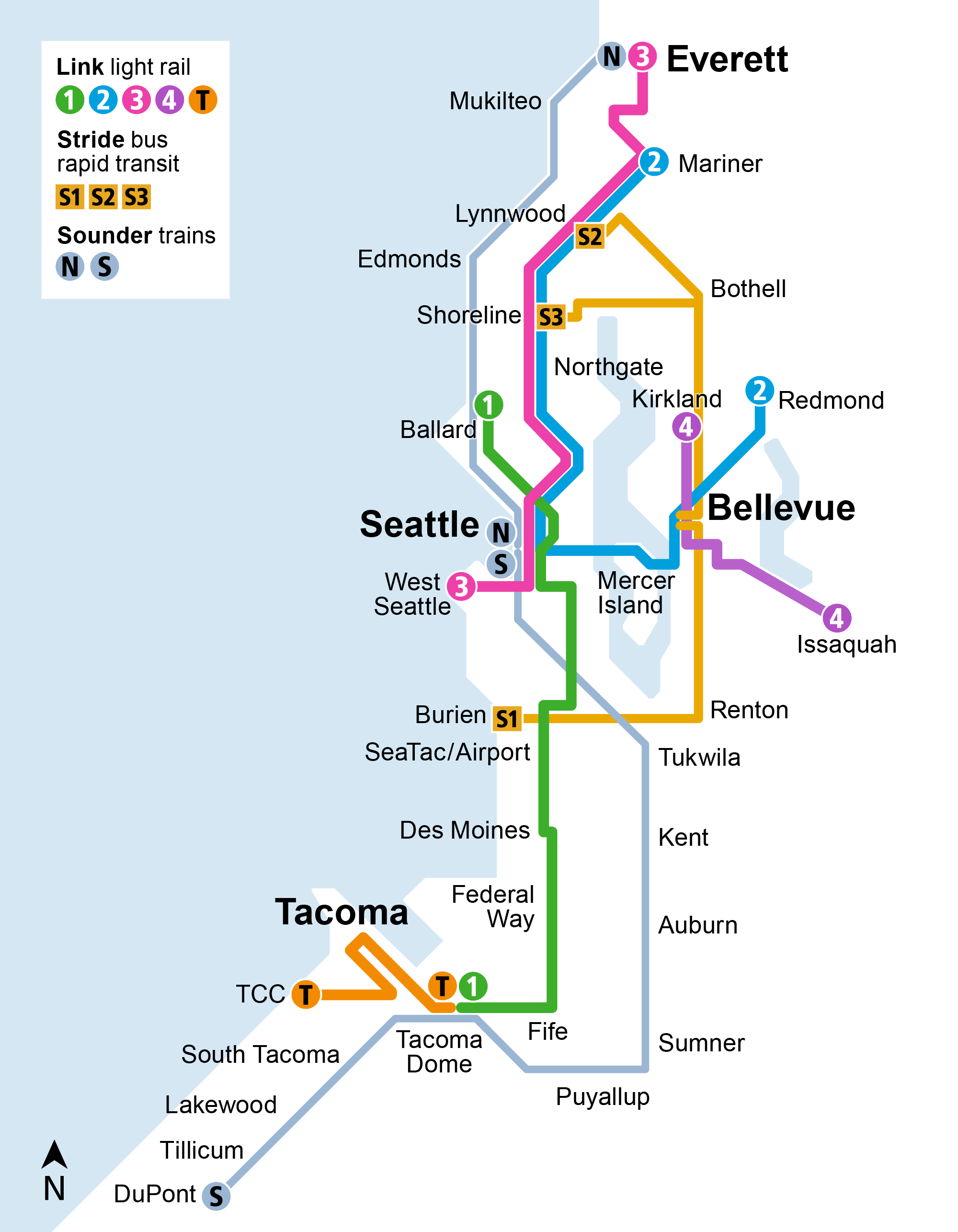 Voter-approved system
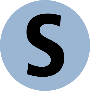 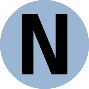 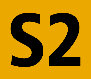 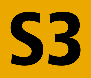 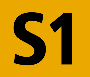 Link light rail
Five lines 
116 miles  
83 stations
Sounder trains
Two lines 
91 miles
14 stations
Stride bus rapid transit
Three lines 
45 miles on I-405 and SR 522
Serving 12 cities and connecting to light rail in Shoreline, Lynnwood, Bellevue, and Tukwila
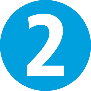 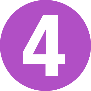 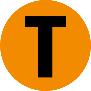 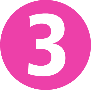 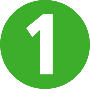 ST system maps:Link, Stride, Sounder(service opening sequence)
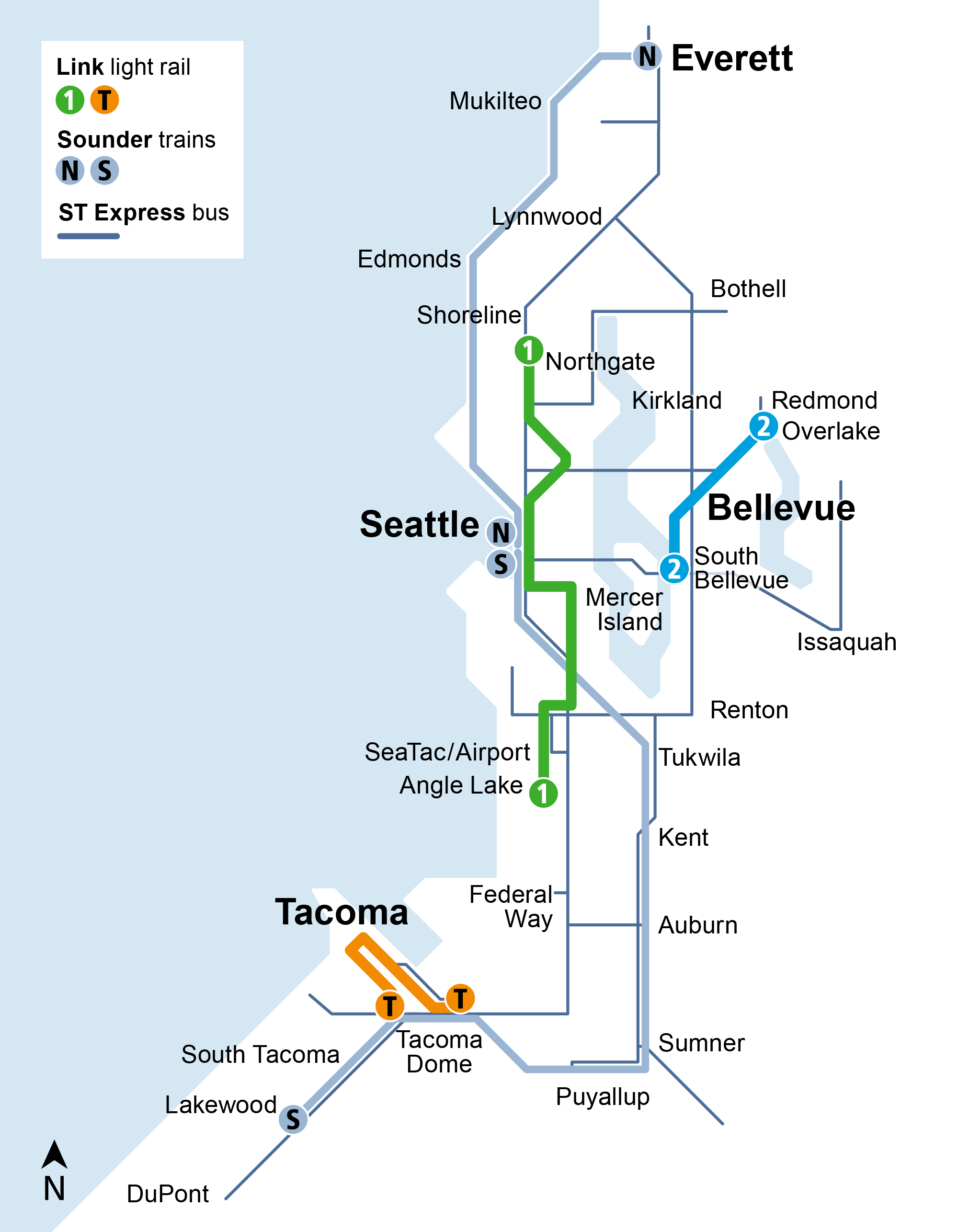 Current system
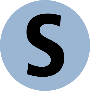 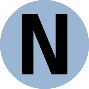 Link light rail
Three lines 
35 miles 
40 stations
Connecting Northgate–Angle Lake, Redmond Technology–South Bellevue, Tacoma Dome–St Joseph
Sounder trains
Two lines 
83 miles
12 stations
Connecting Everett–Seattle and Lakewood–Seattle
ST Express buses
24 express routes on regional freeway corridors
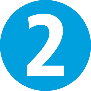 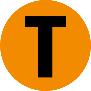 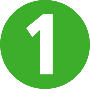 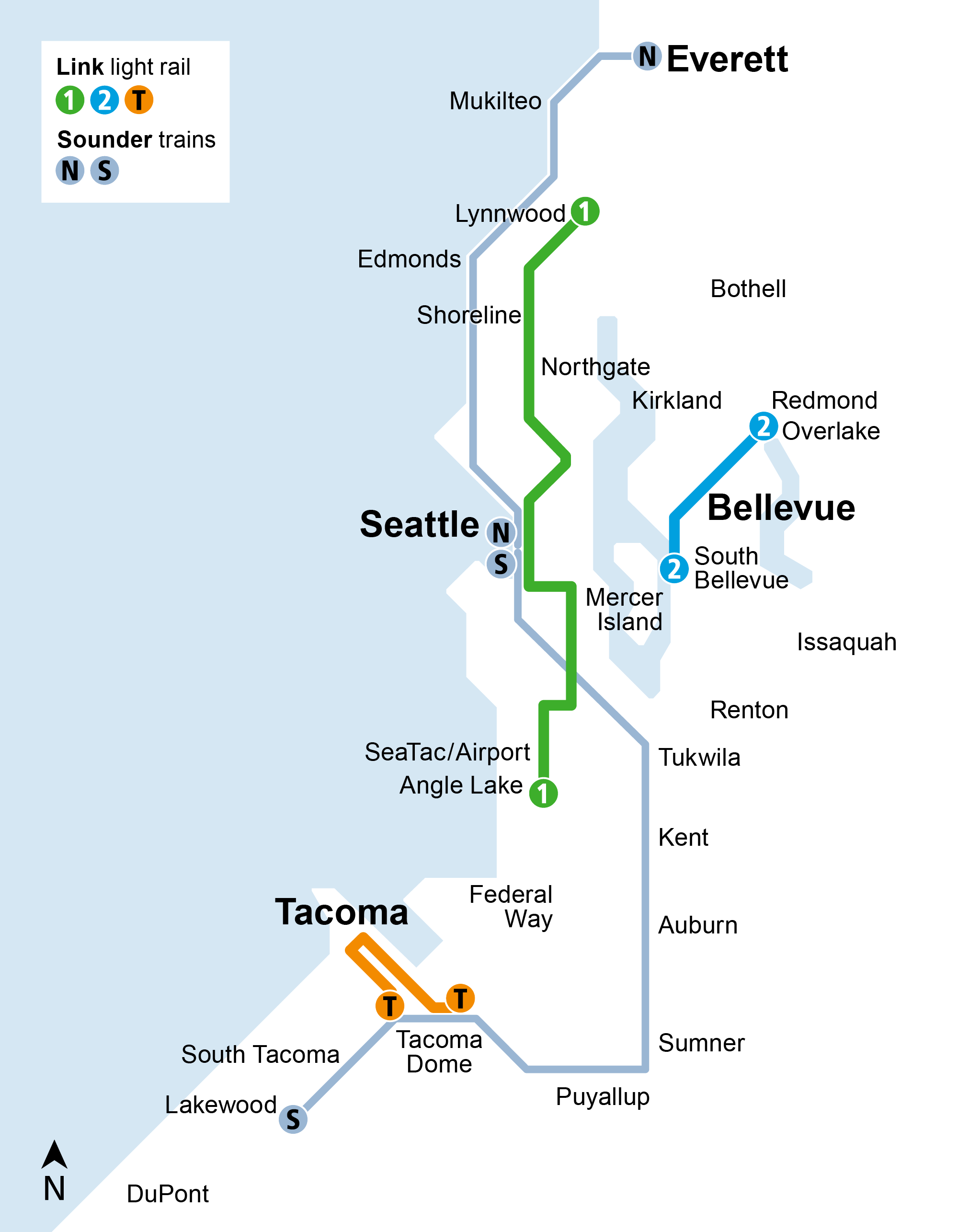 August 2024
Link light rail
1 Line extends north to Shoreline, Mountlake Terrace, and Lynnwood.
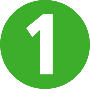 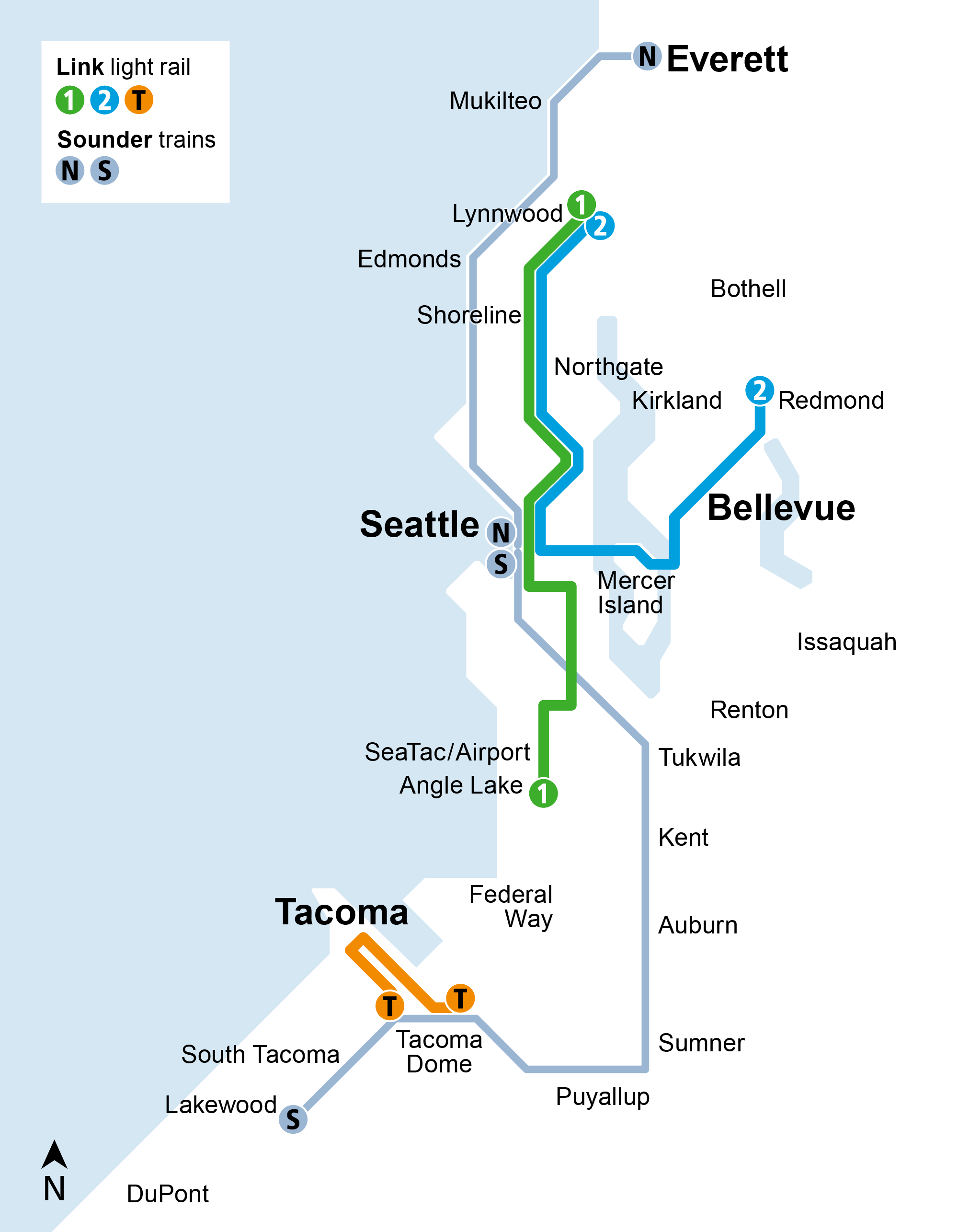 2025
Link light rail
2 Line connects west to Mercer Island and downtown Seattle, and north to Lynnwood.
Two new 2 Line stations serving Marymoor Village near Marymoor Park, and in Redmond’s downtown residential and retail core.
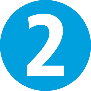 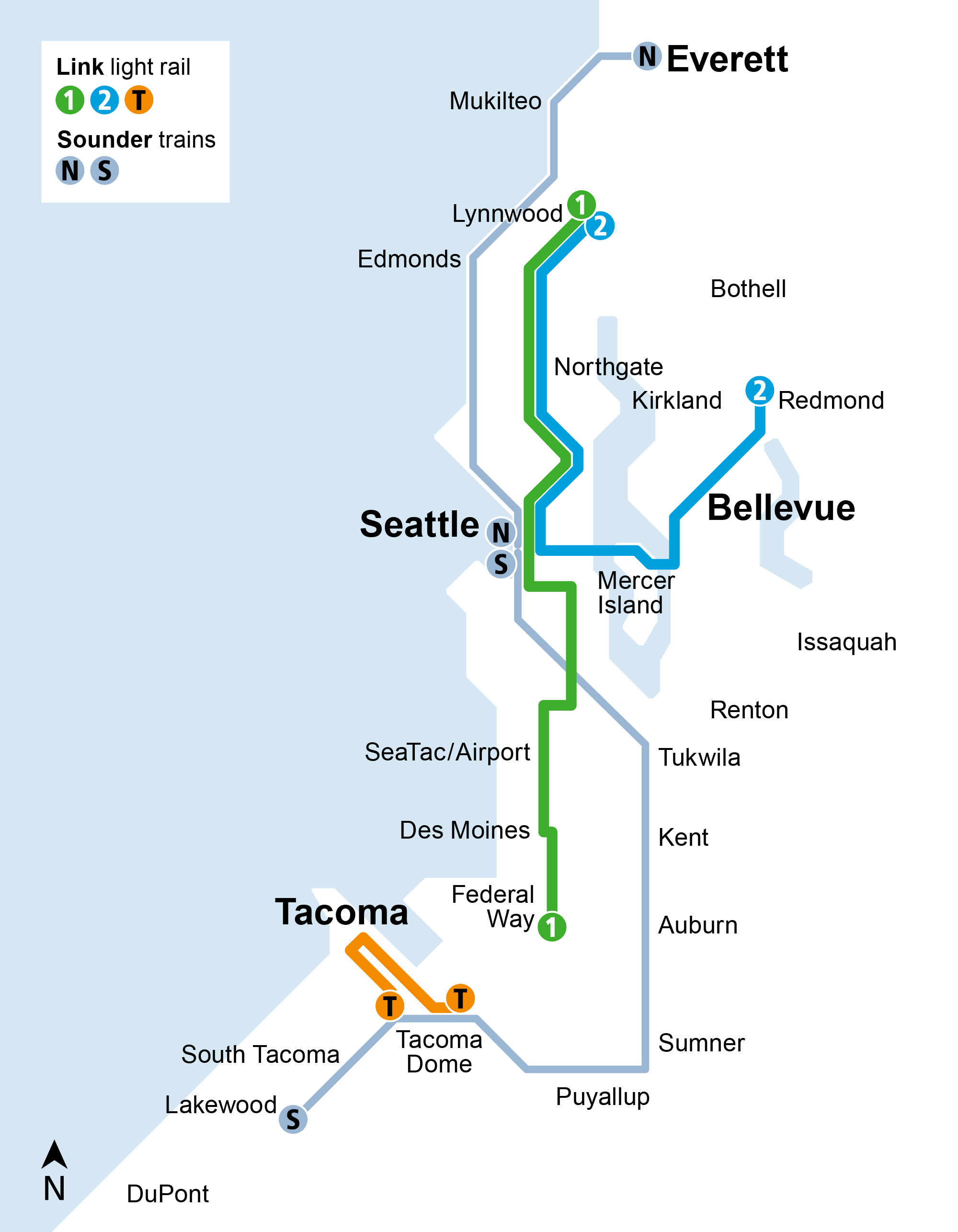 2026–2027
Link light rail
1 Line stretches south to serve Kent/Des Moines and Federal Way.
New station opens at NE 130th Street.
Sounder trains
2026: New parking garage and access upgrades at Sumner Station.
2027: New parking garages and access upgrades at Kent and Auburn stations.
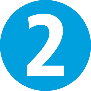 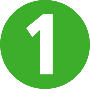 Bus Base North
NE 130th St
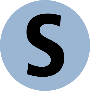 P
P
P
Project schedules and opening dates are subject to change.
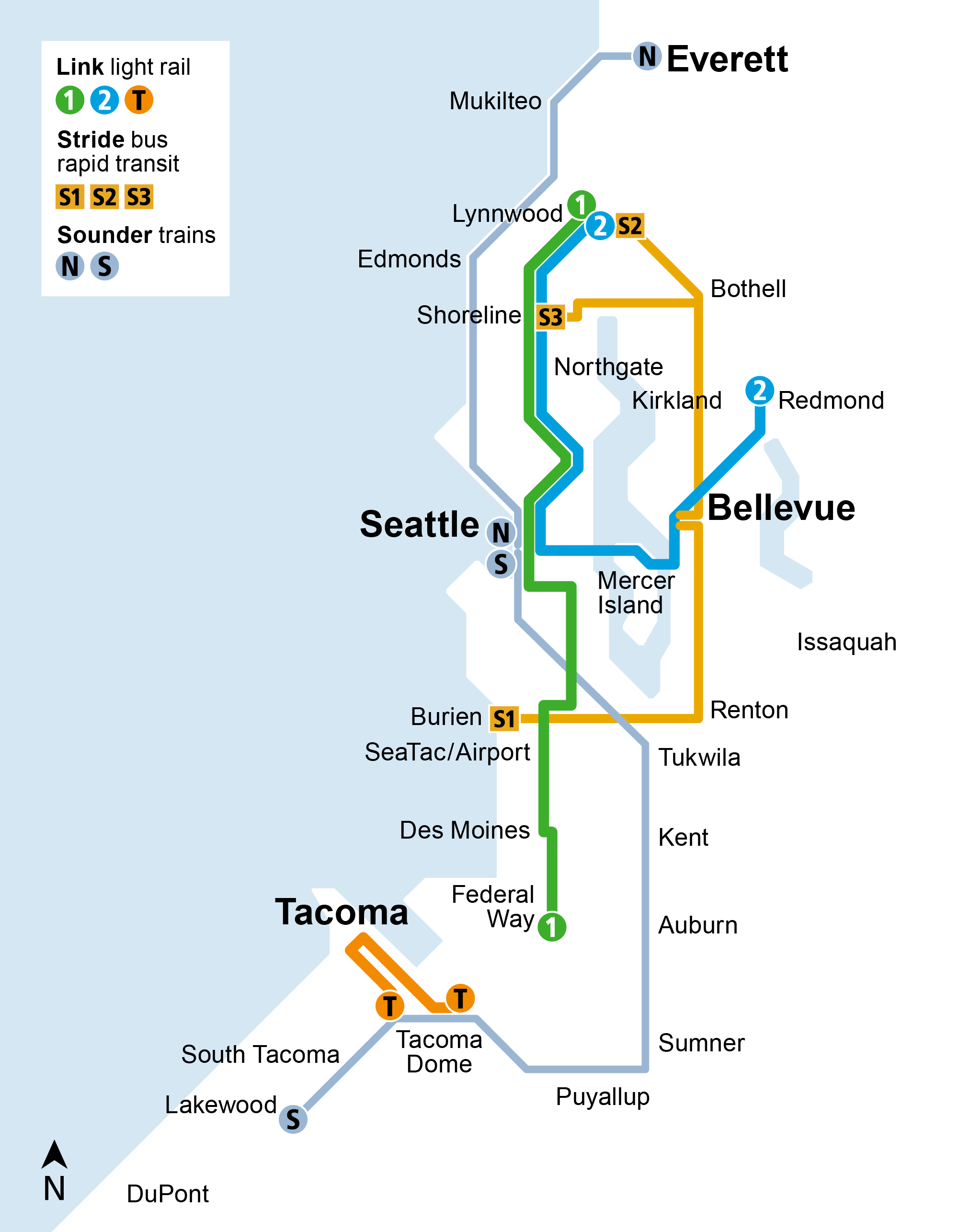 2028–2029
Stride bus rapid transit
2028: S1 Line launches on I-405, serving Bellevue to Burien and connecting to light rail at Bellevue Downtown and Tukwila International Blvd stations.
2028: S3 Line opens, serving communities along SR 522 between Shoreline and Bothell and connecting to light rail at Shoreline South/148th Station. 
2028-2029: S2 Line extends north on I-405, serving Lynnwood to Bellevue and connecting to light rail at Lynnwood City Center and Bellevue Downtown stations.
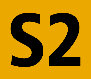 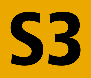 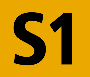 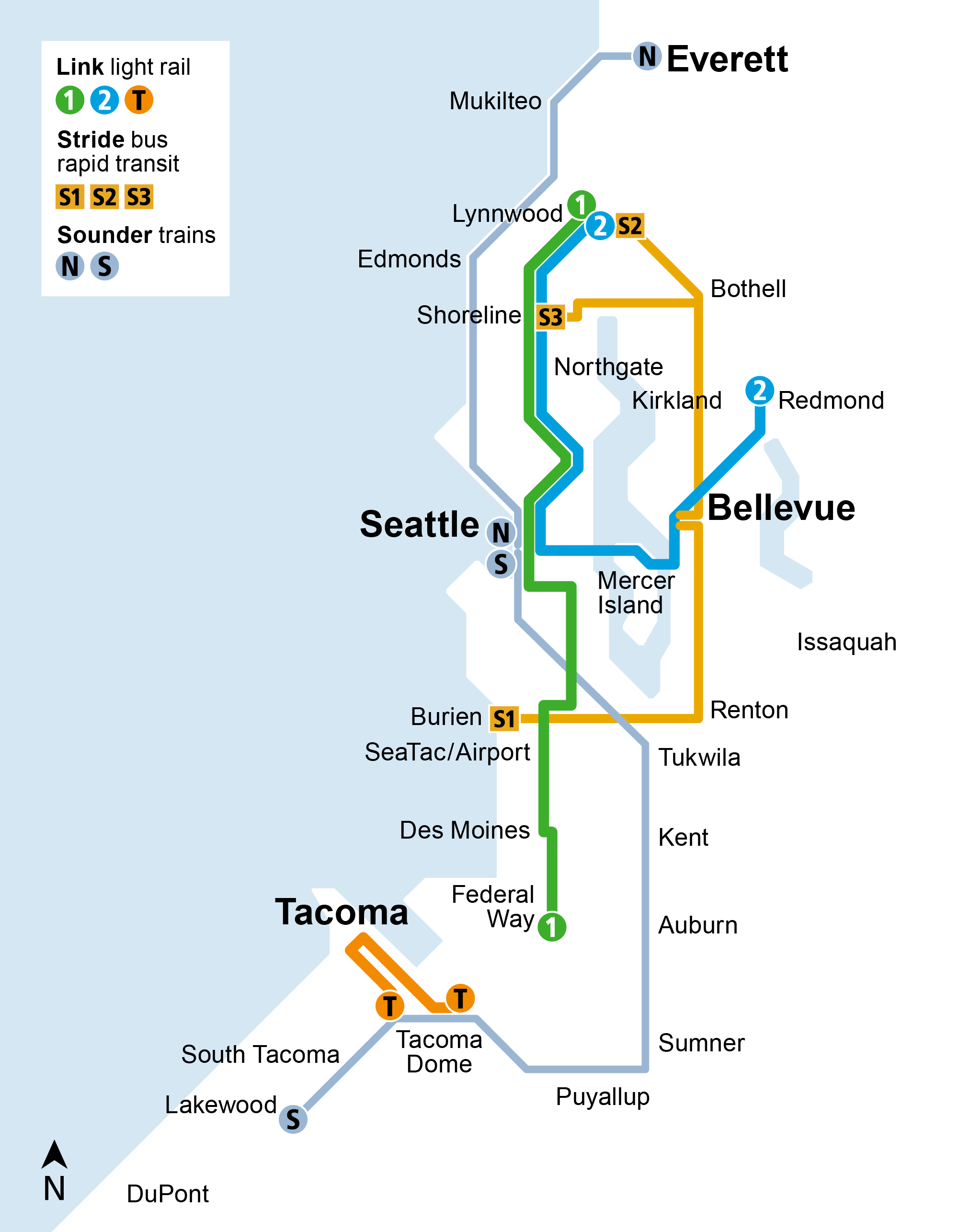 2030–2031
Link light rail
2031: Two new 1 Line stations open at South Graham Street and South Boeing Access Road.
Sounder trains
2030: Improved walking, rolling, biking, and transit connections to South Tacoma and Lakewood stations.
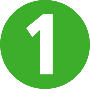 Boeing Access Rd
Graham St
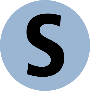 +
+
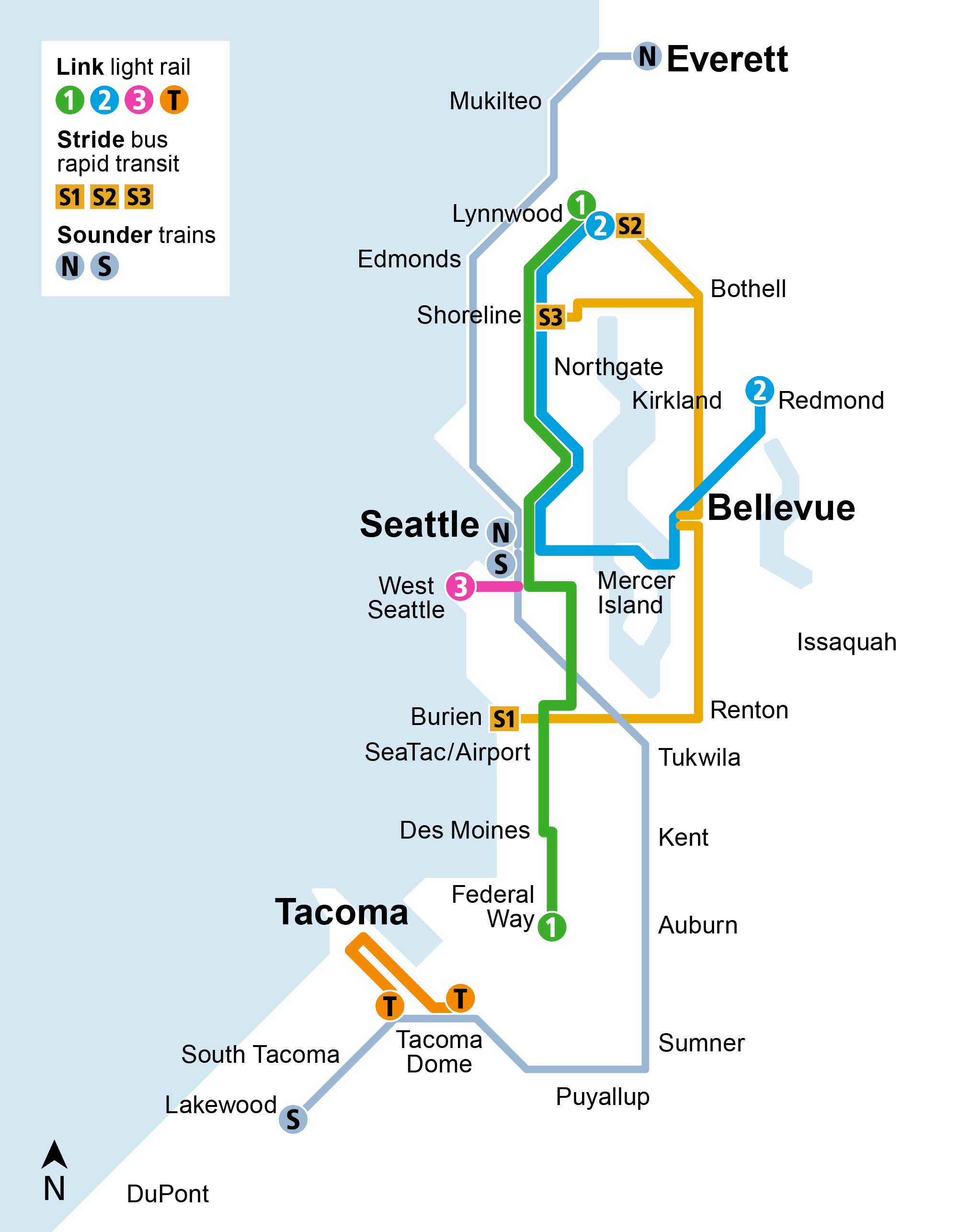 2032
Link light rail
The 3 Line opens from SODO toWest Seattle with three new stations.
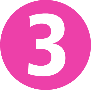 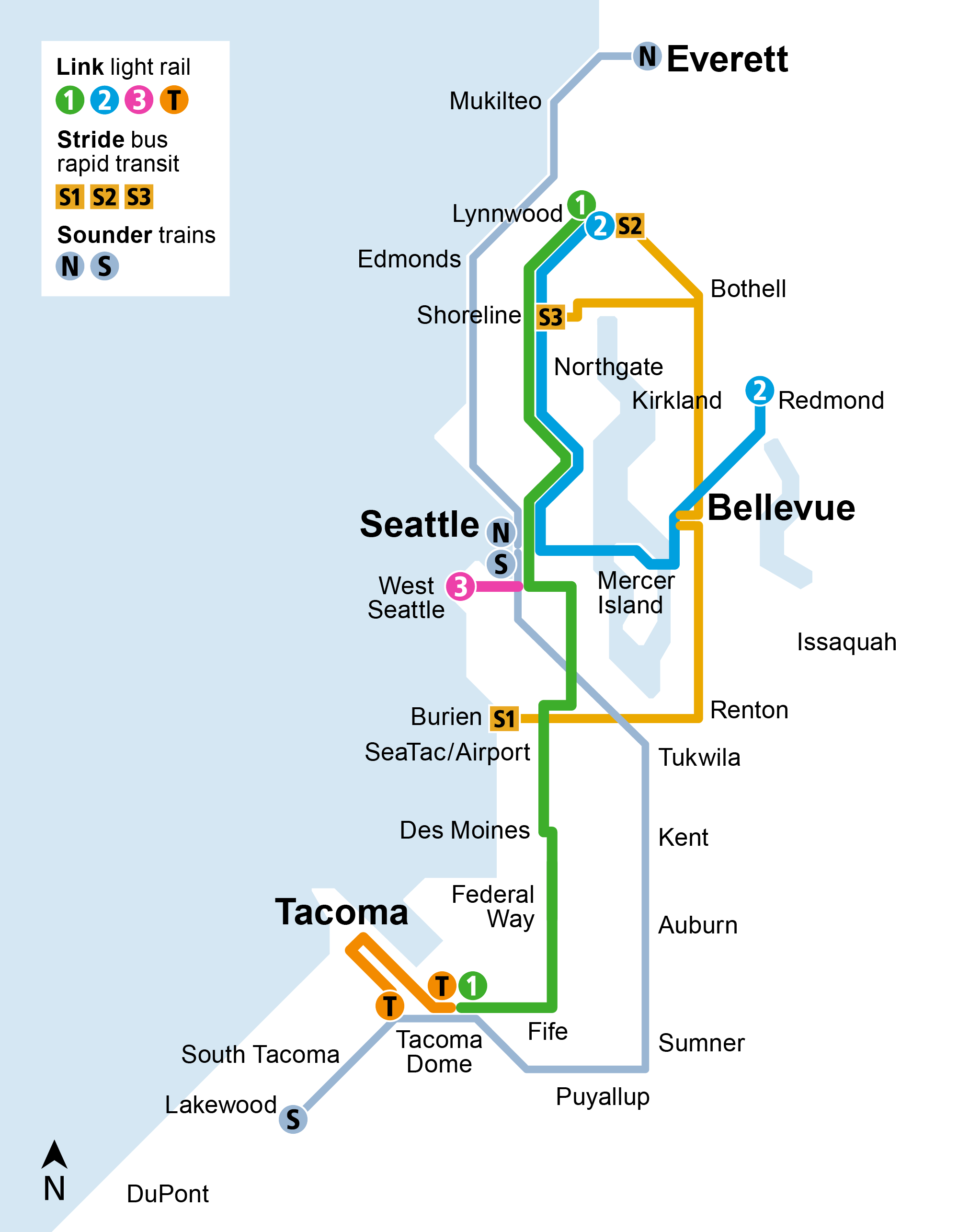 2034-2035
+
Link light rail
2035: The 1 Line extends to Federal Way, Fife, and Tacoma with four new stations.
Sounder trains
2034: Parking and access improvements at Edmonds and Mukilteo stations.
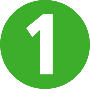 +
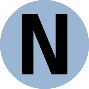 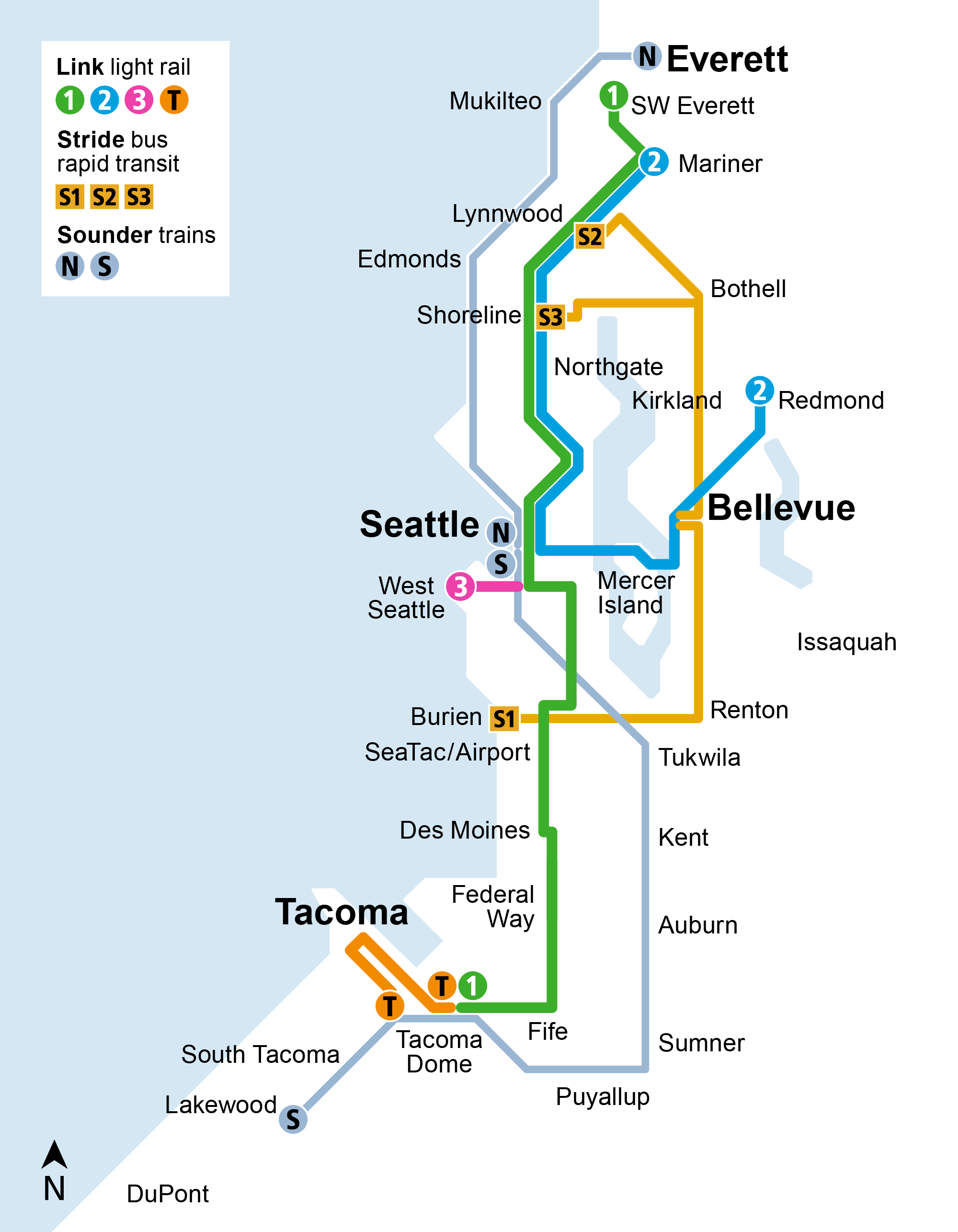 2037
Link light rail
1 Line and 2 Line service extend to Mariner and SW Everett.
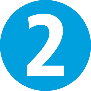 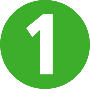 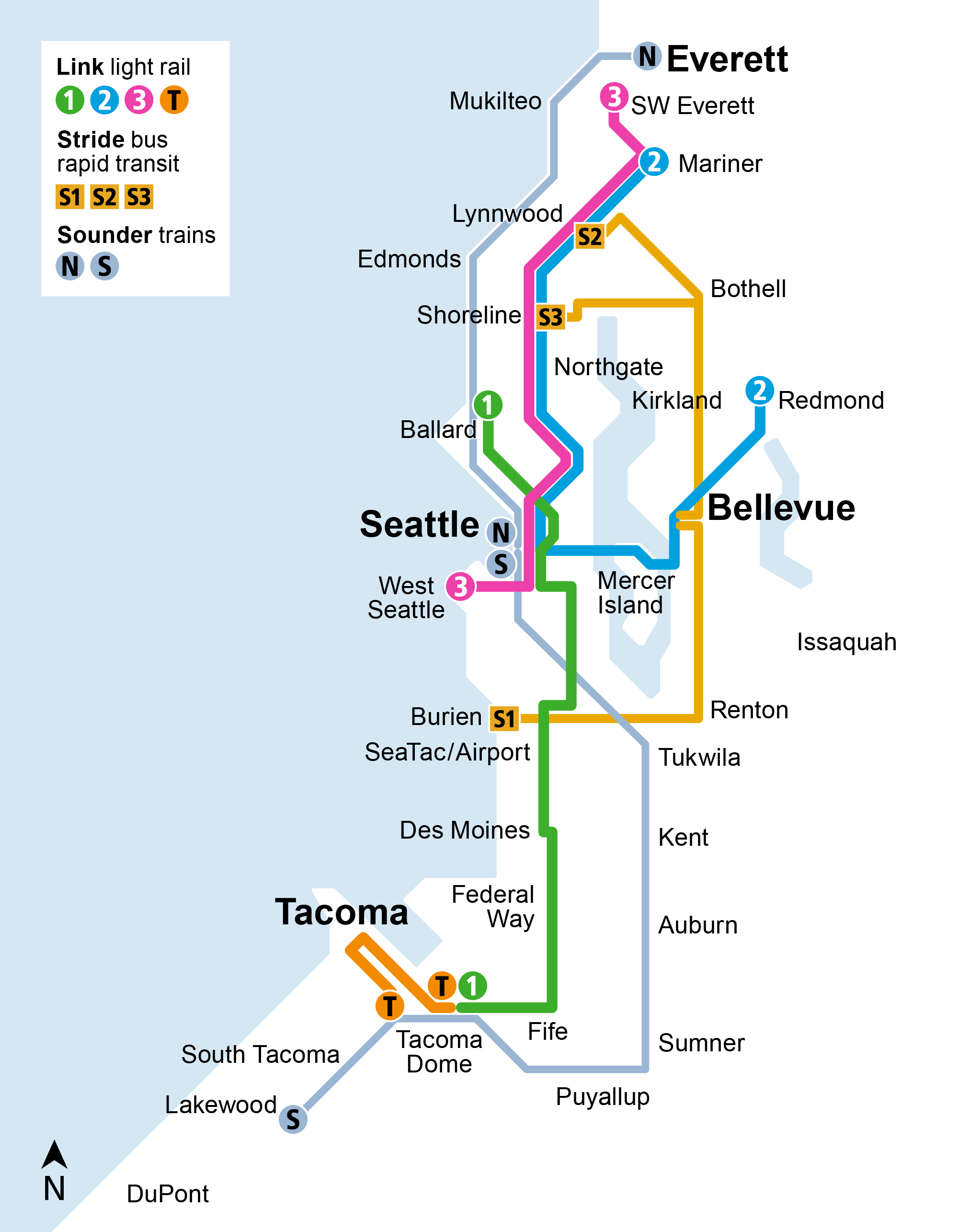 2039
Link light rail
New downtown Seattle light rail tunnel opens and 1 Line service extends from Ballard to Tacoma.
3 Line service extends north to SW Everett and connects south to West Seattle.
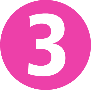 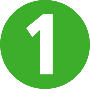 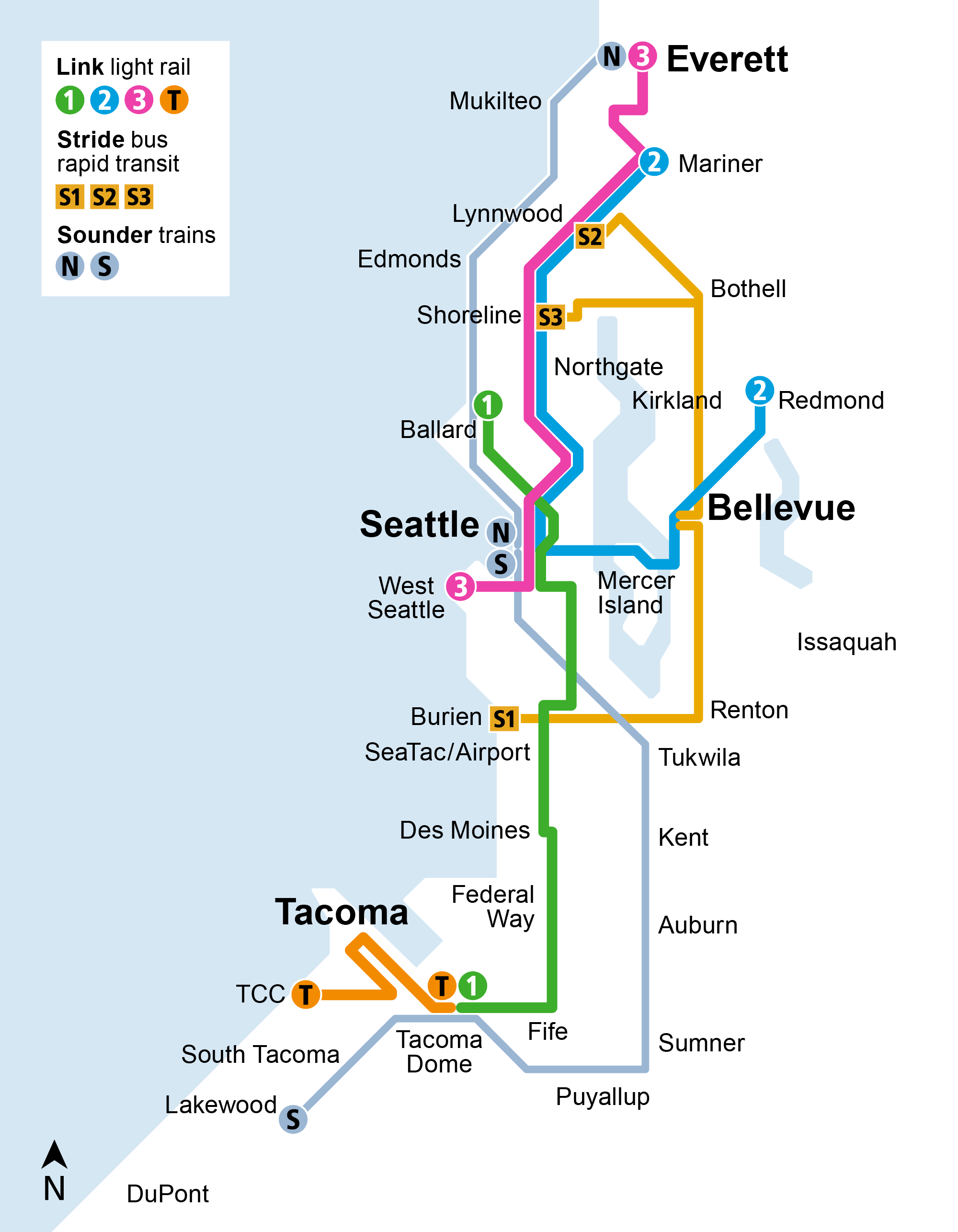 2041
Link light rail
3 Line service extends north to Everett.
T Line service adds six more stations and connects to Tacoma Community College.
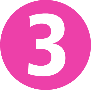 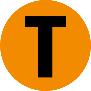 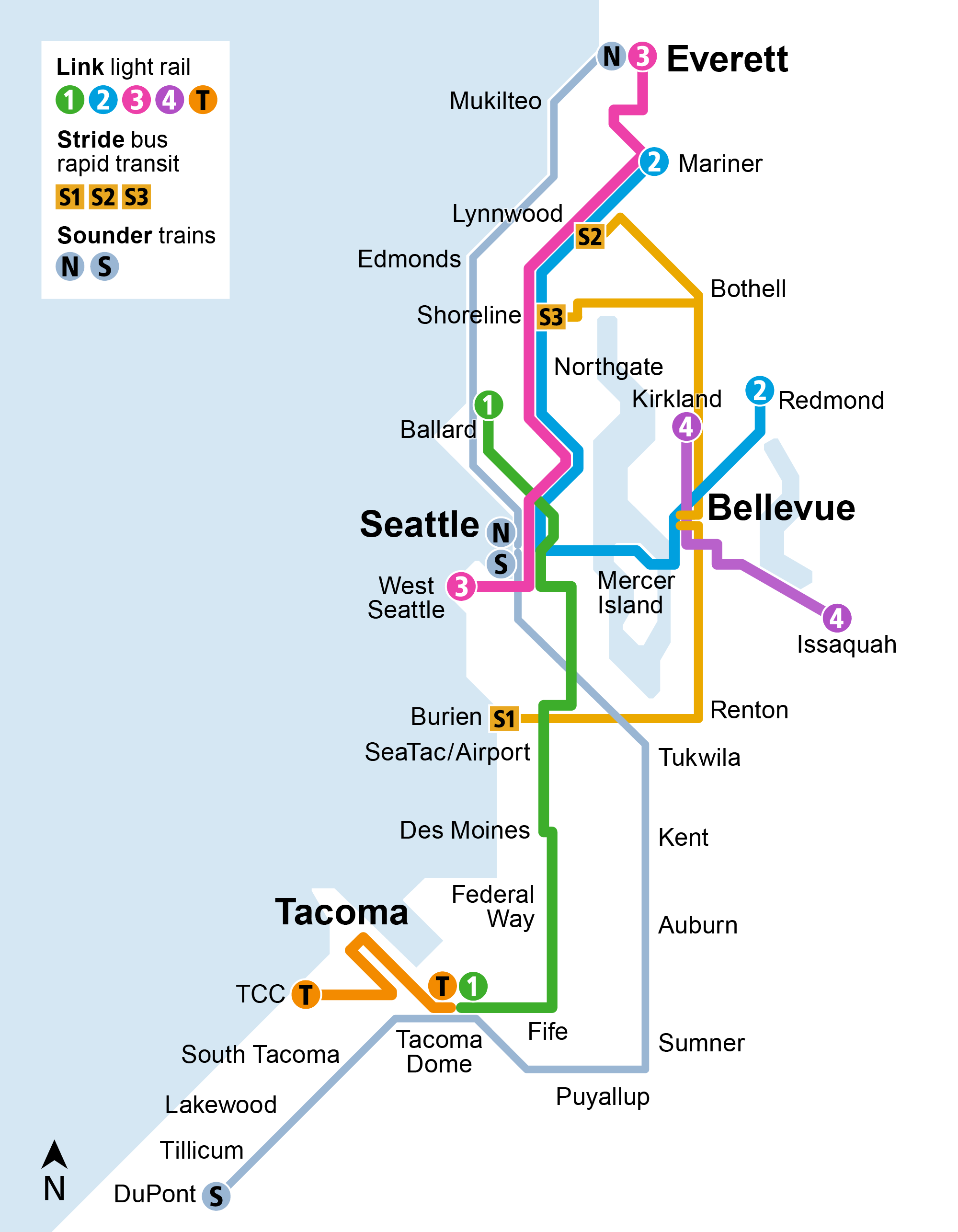 2044-2045
Link light rail
2044: The 4 Line opens from South Kirkland to Issaquah with four new stations and 2 Line connections through downtown Bellevue. 
Sounder trains
2045: S Line service extends south with two new stations in Tillicum and DuPont.
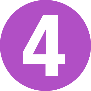 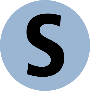 Link system maps(service opening sequence)
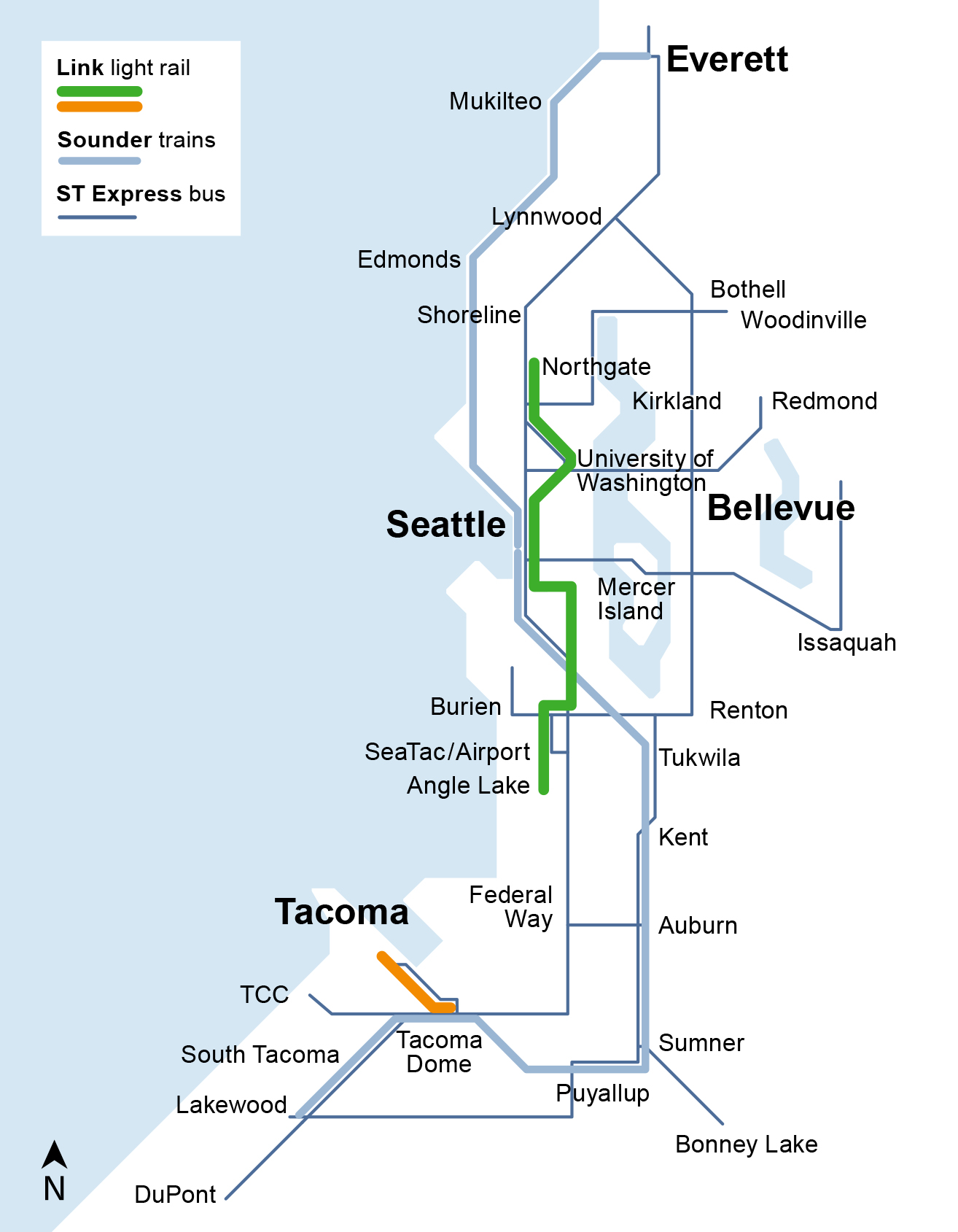 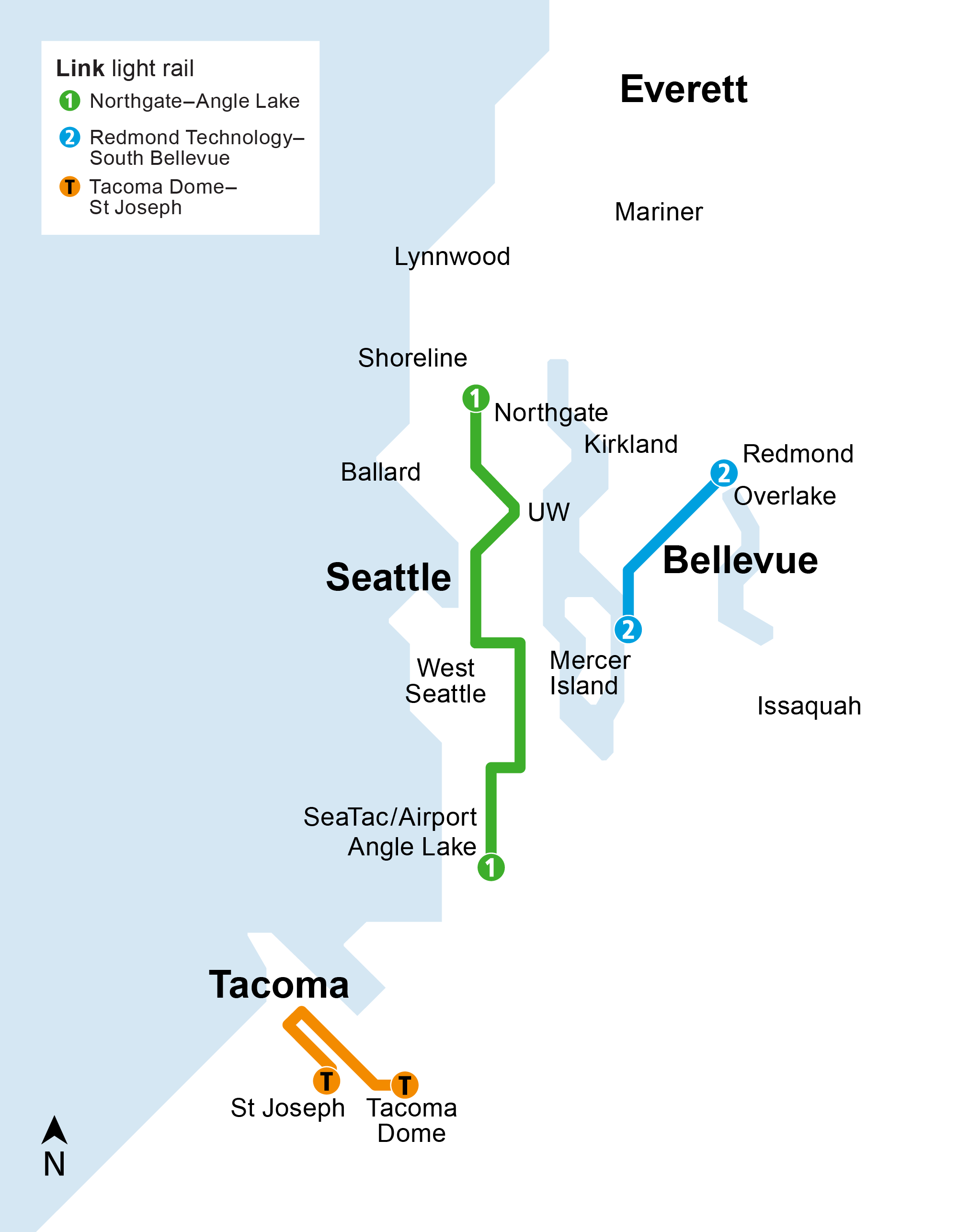 Current system
Link light rail
Three lines 
35 miles 
40 stations
Connecting Northgate–Angle Lake, Redmond Technology–South Bellevue, Tacoma Dome–St Joseph
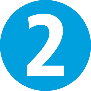 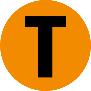 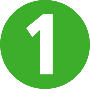 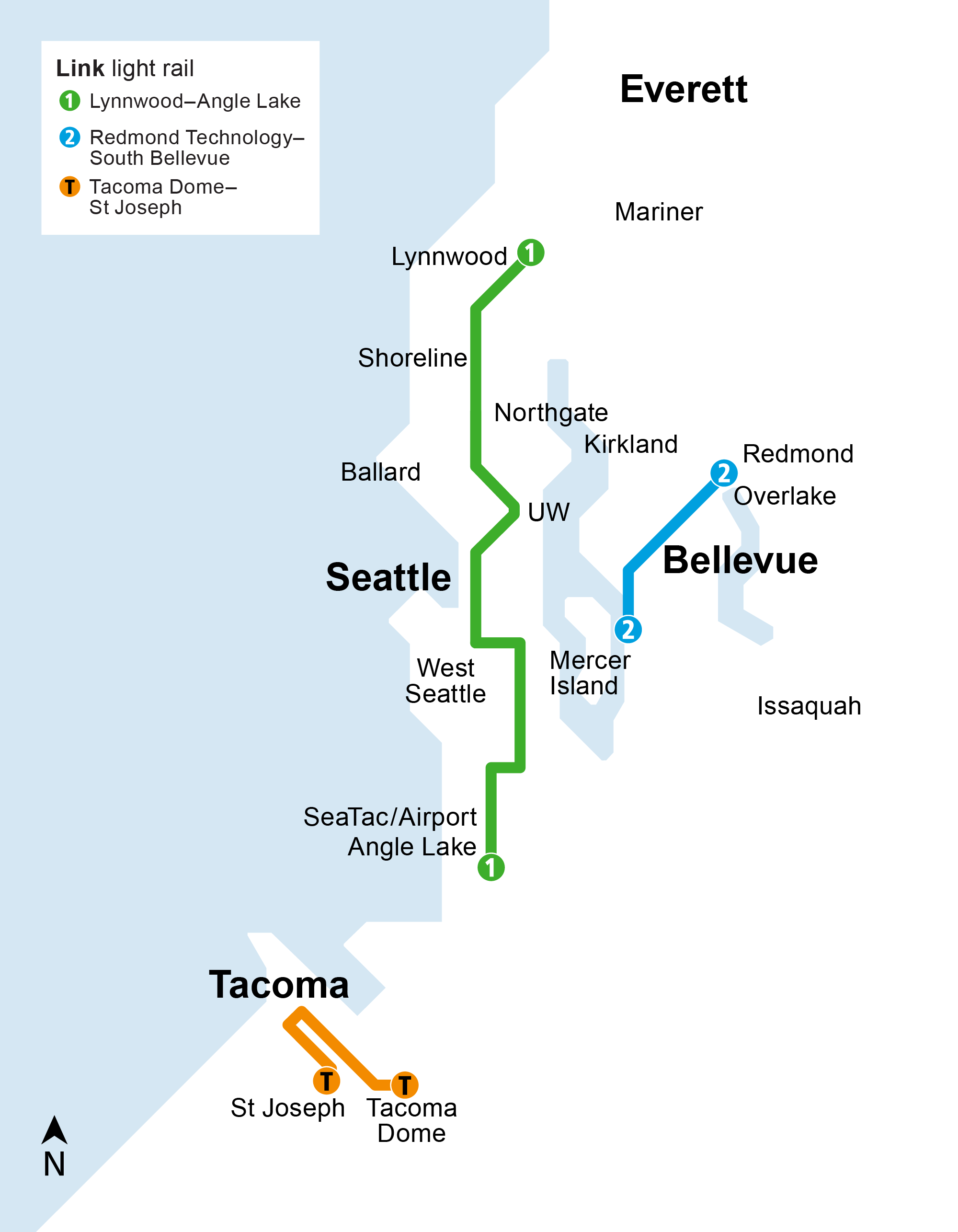 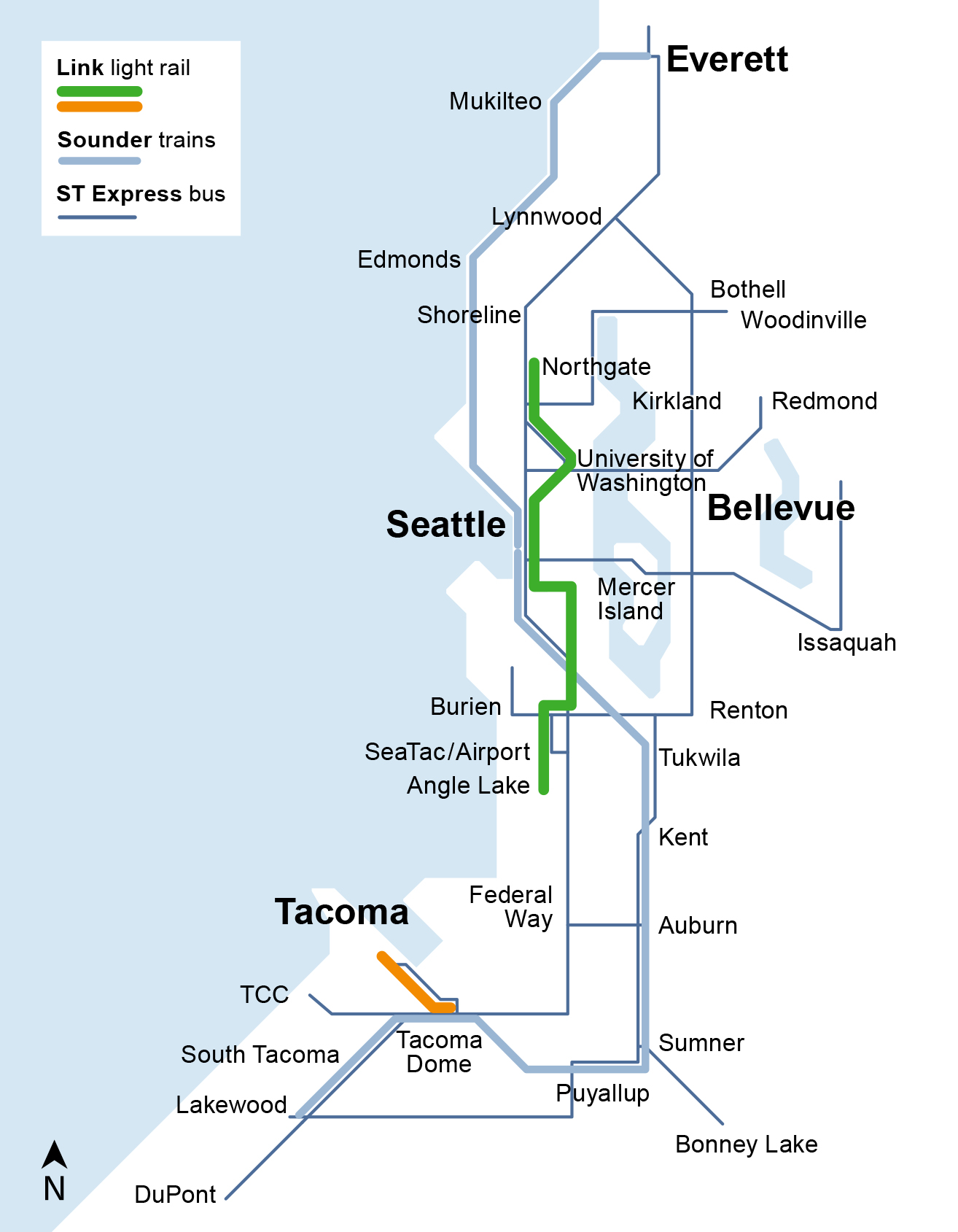 2024 (August)
Link light rail
1 Line extends north to Shoreline, Mountlake Terrace, and Lynnwood.
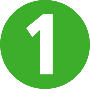 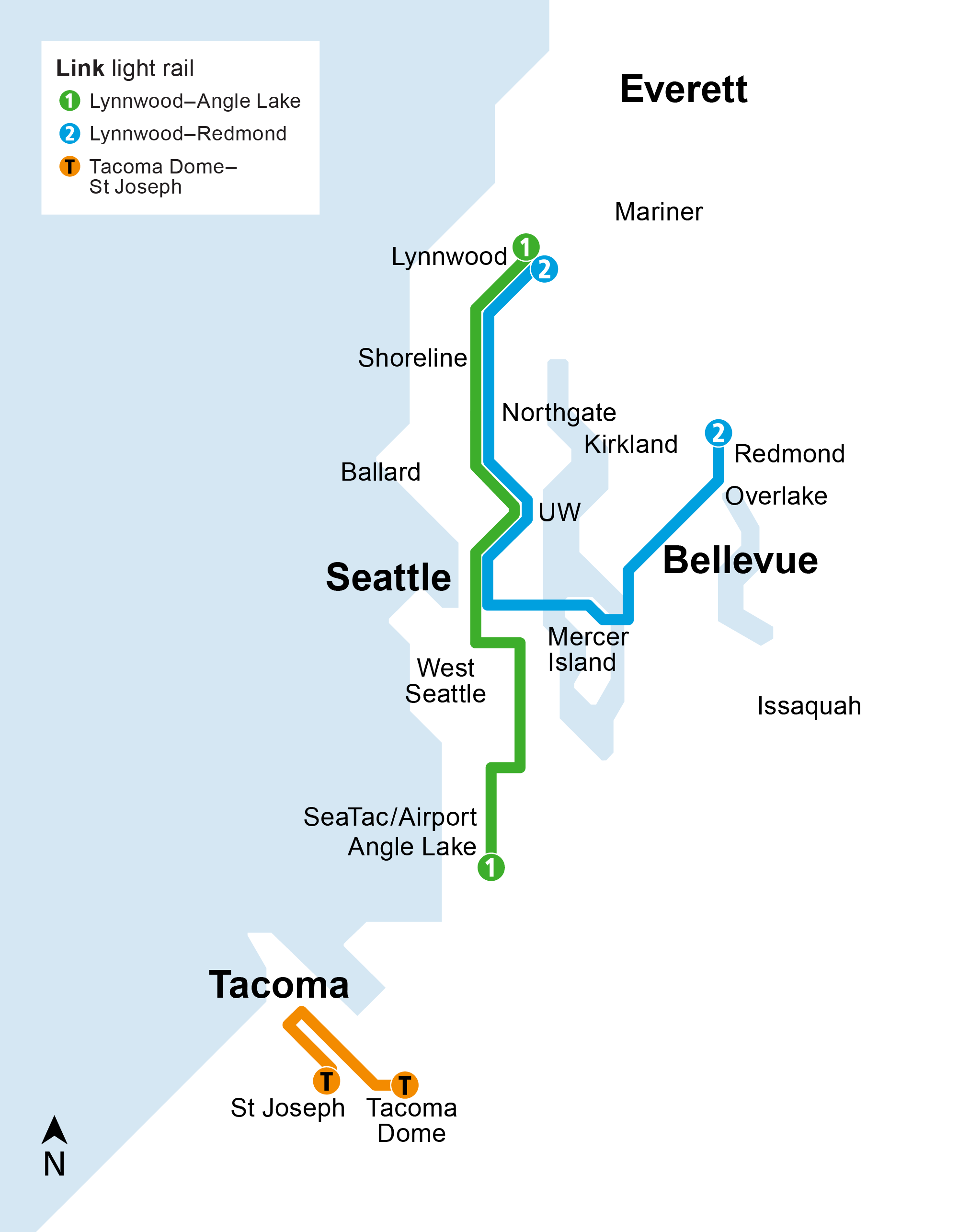 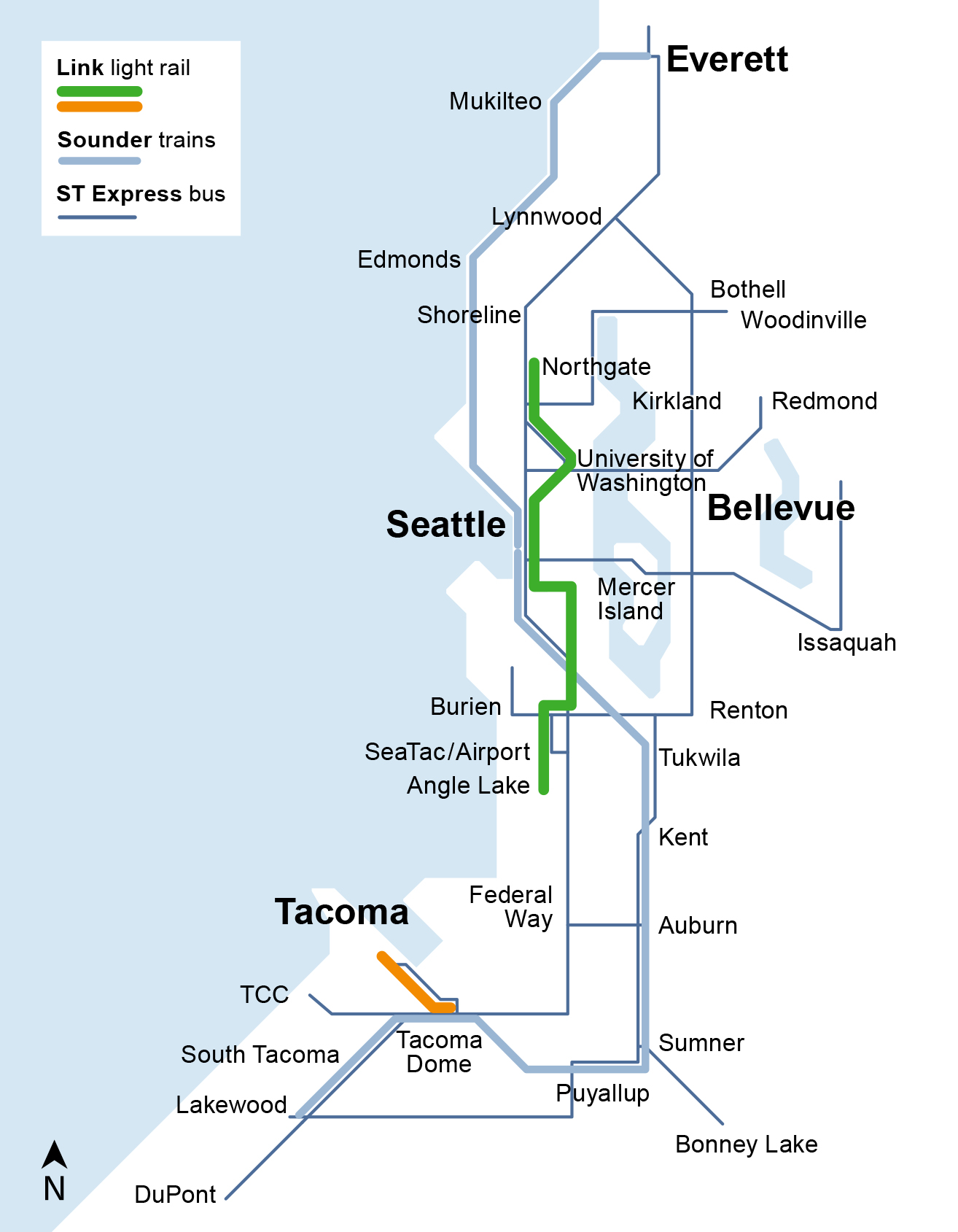 2025
Link light rail
2 Line connects west to Mercer Island and downtown Seattle, and north to Lynnwood.
Two new 2 Line stations serving Marymoor Village near Marymoor Park, and in Redmond’s downtown residential and retail core.
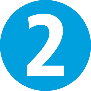 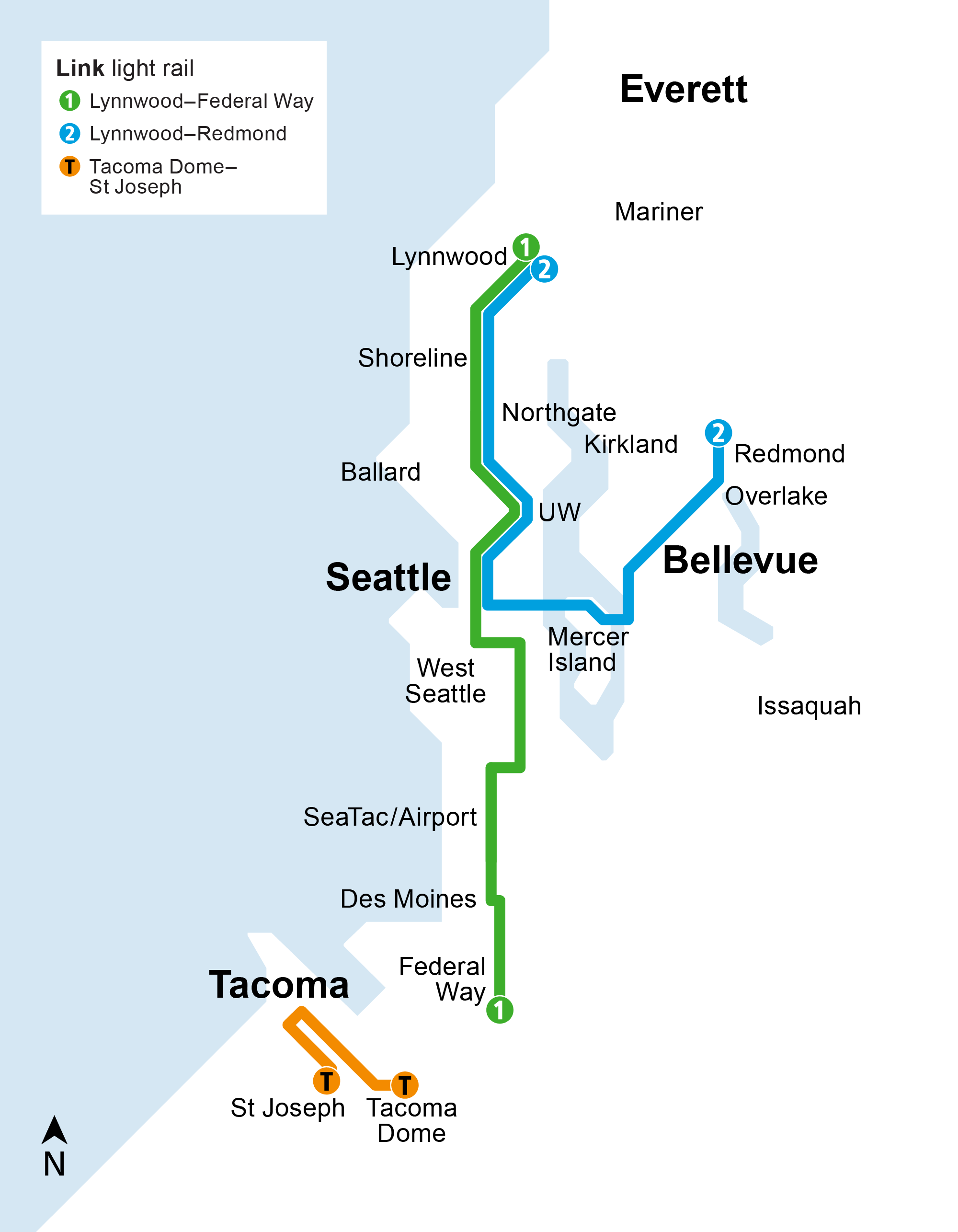 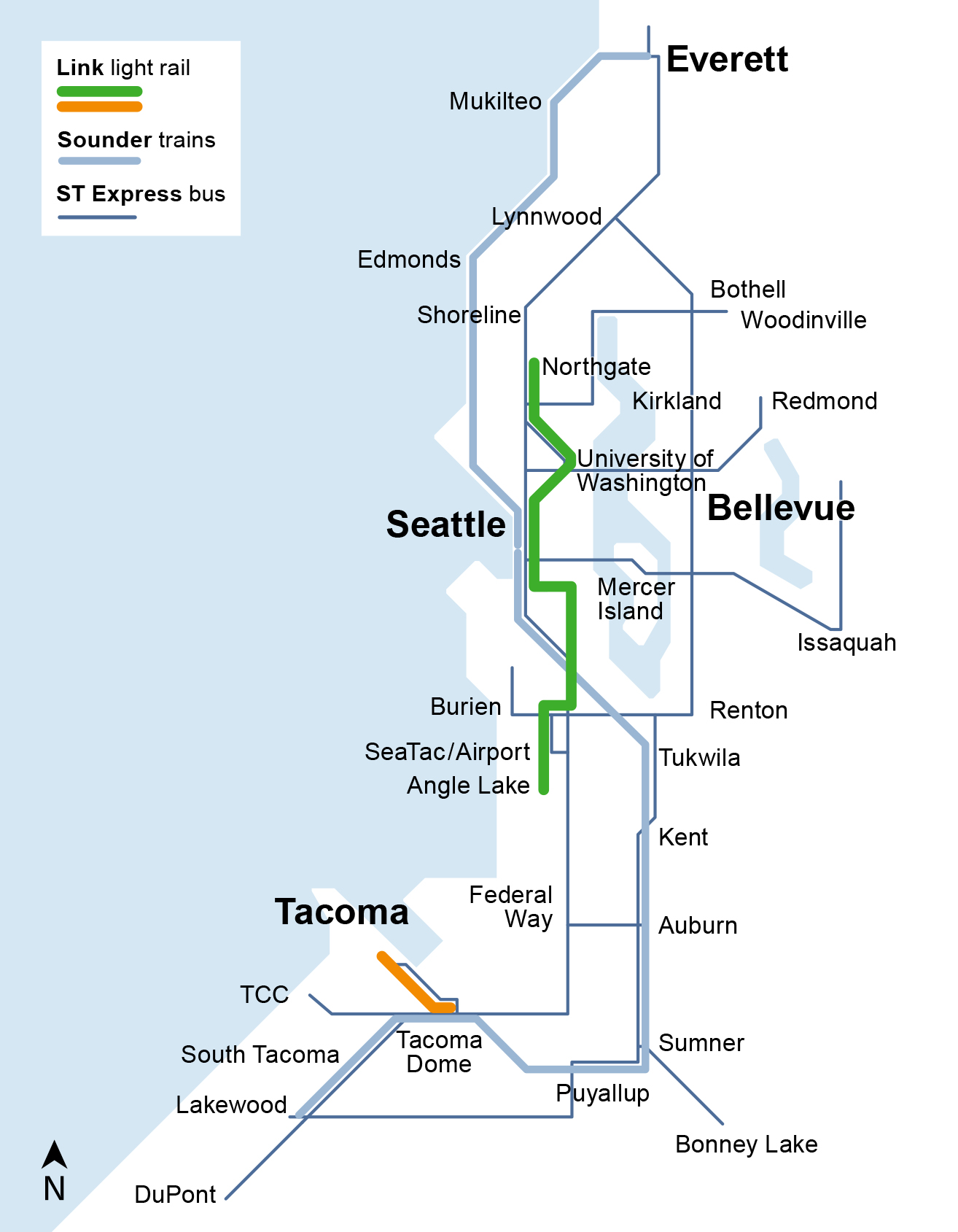 2026
Link light rail
1 Line stretches south to serve Kent/Des Moines and Federal Way.
New station opens at NE 130th Street.
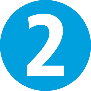 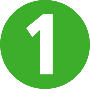 NE 130th St
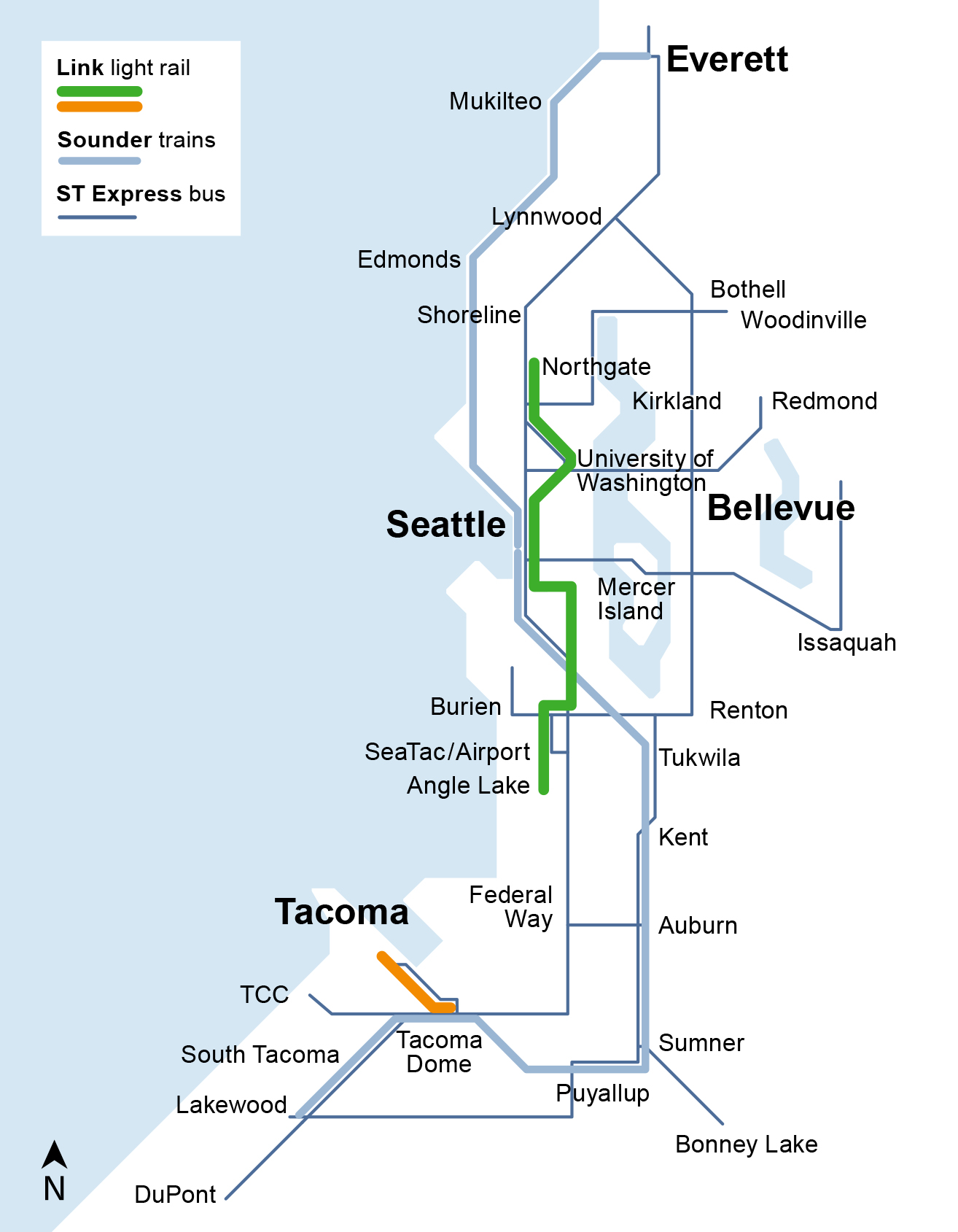 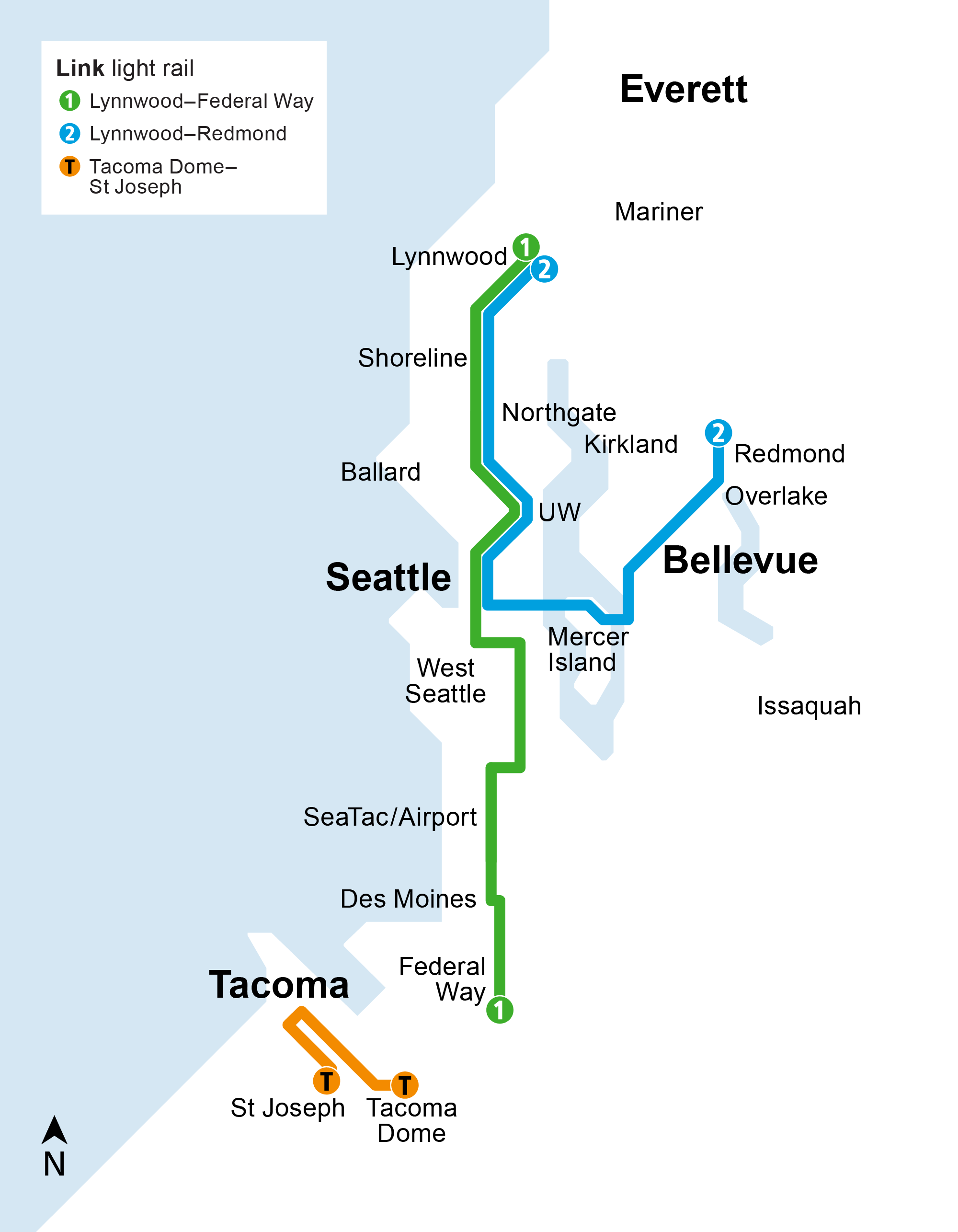 2031
Link light rail
Two new 1 Line stations open at South Graham Street and South Boeing Access Road.
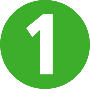 S Graham St
S Boeing Access Rd
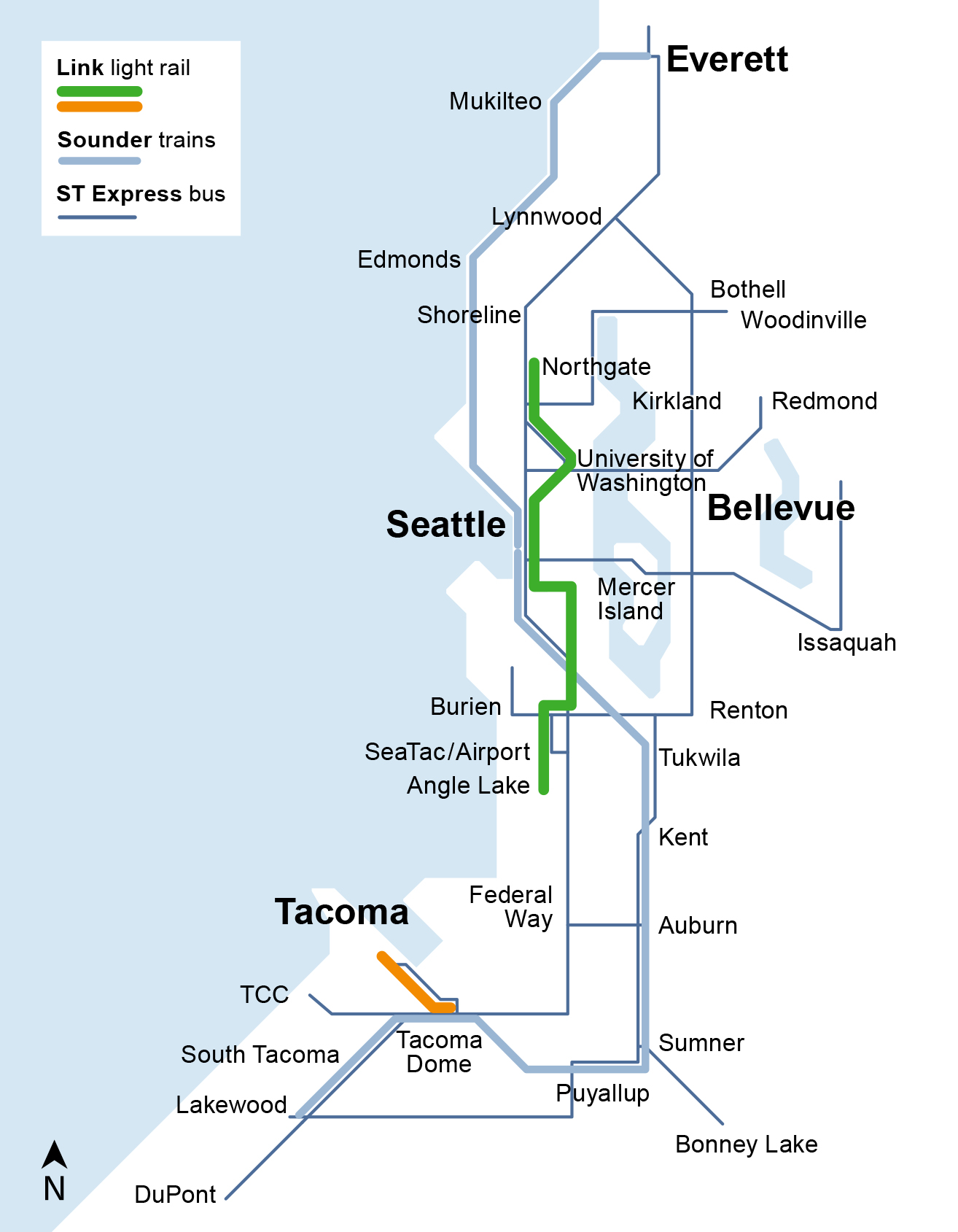 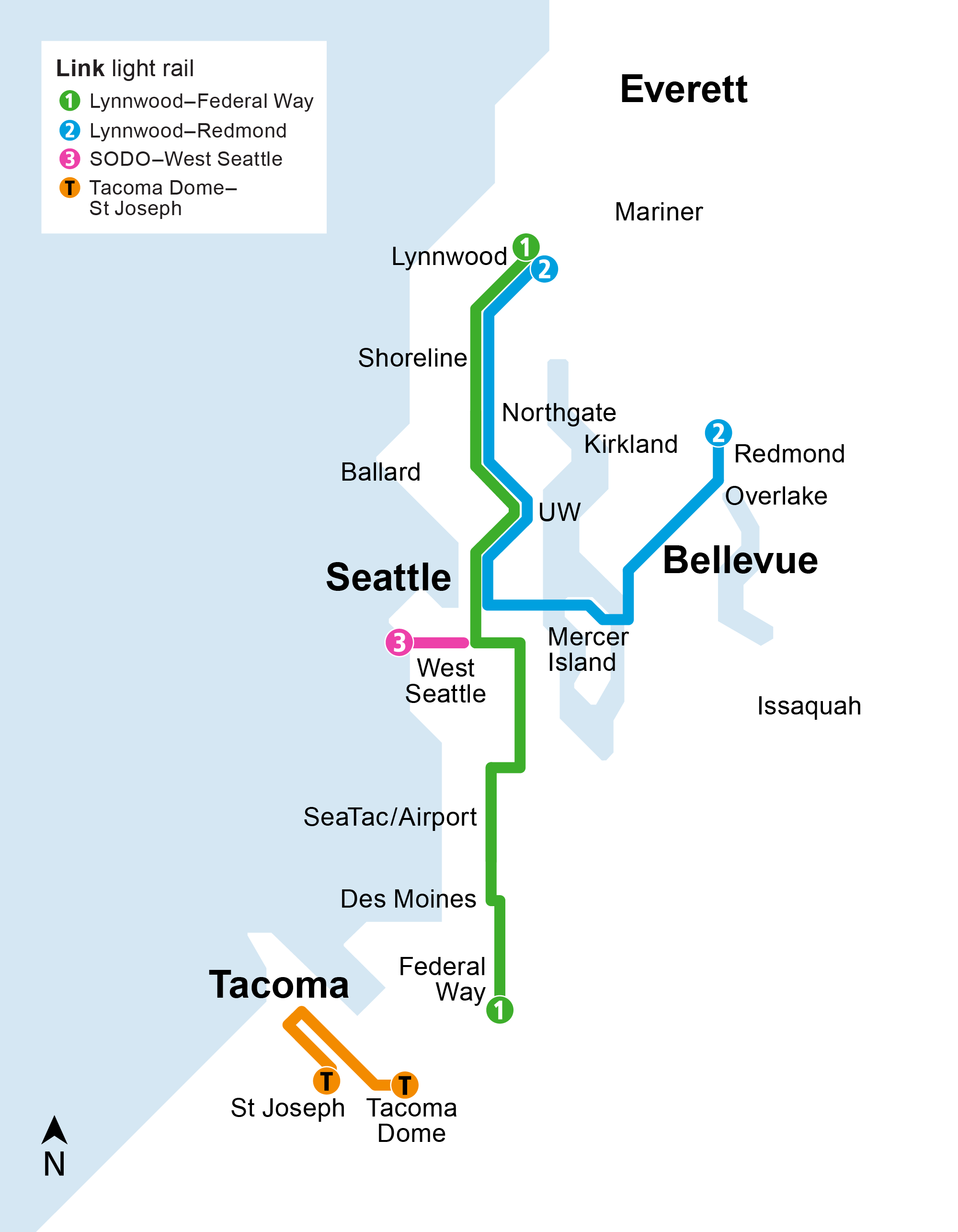 2032
Link light rail
The 3 Line opens from SODO toWest Seattle with three new stations.
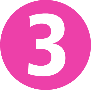 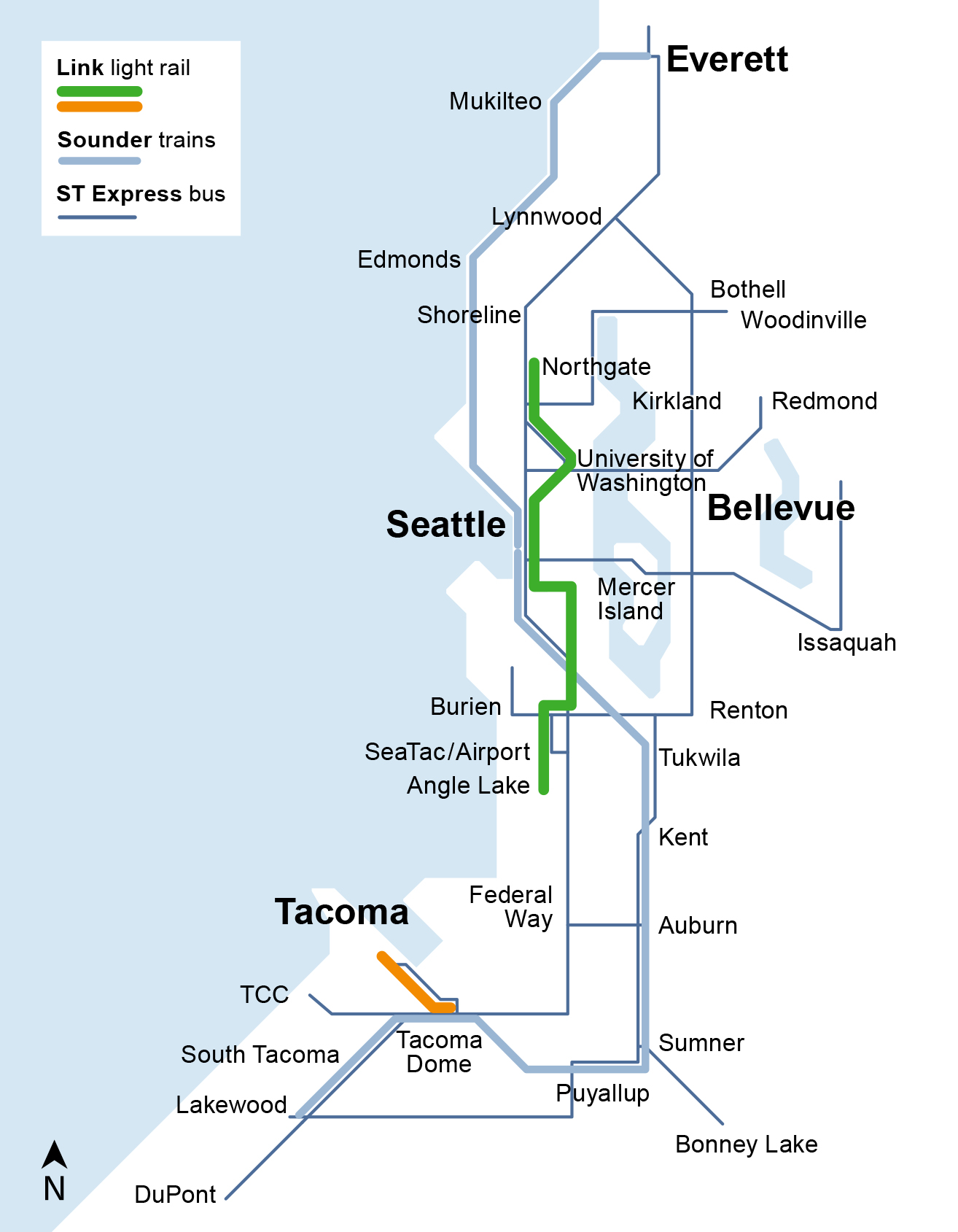 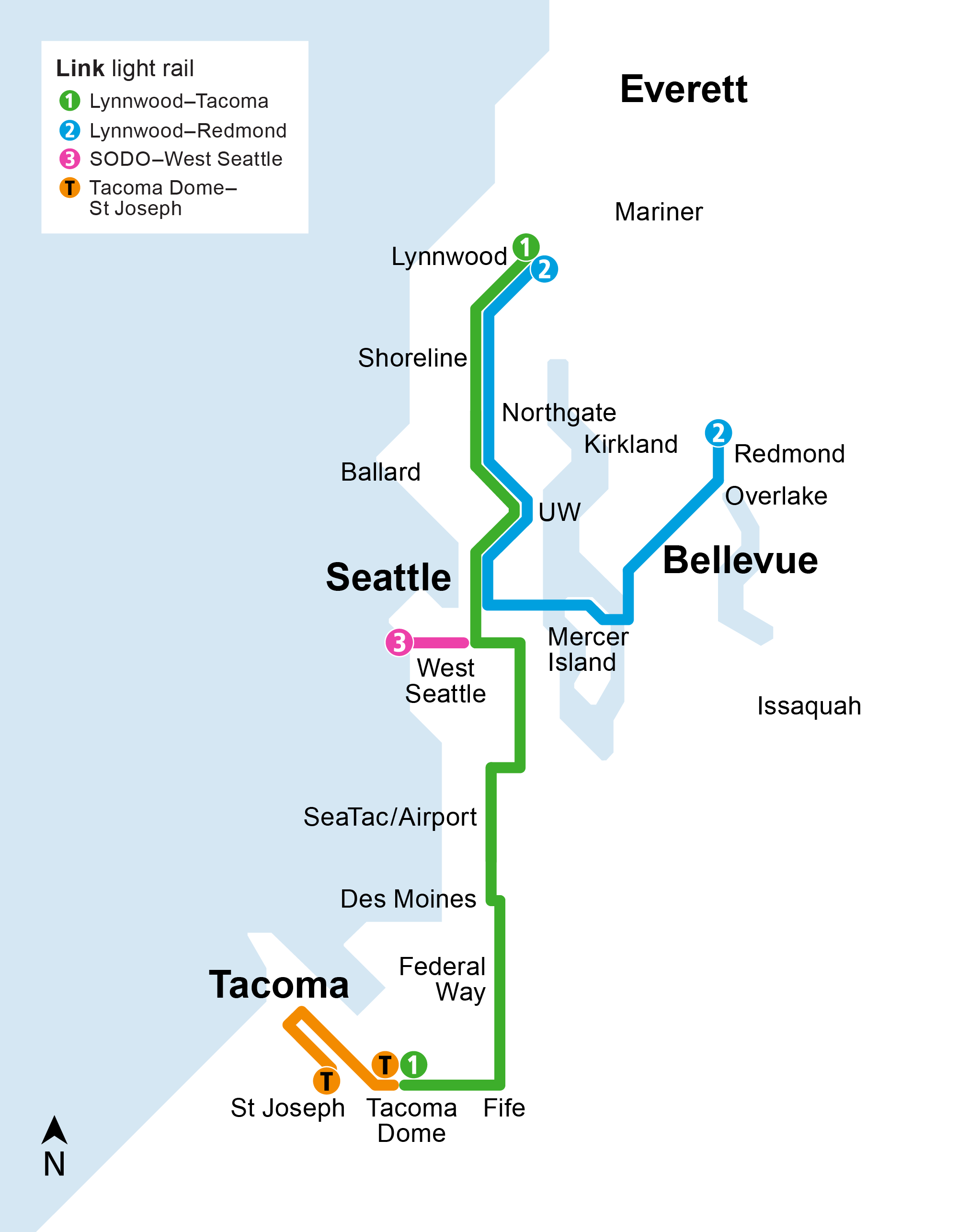 2035
Link light rail
The 1 Line extends to Federal Way, Fife, and Tacoma with four new stations.
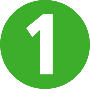 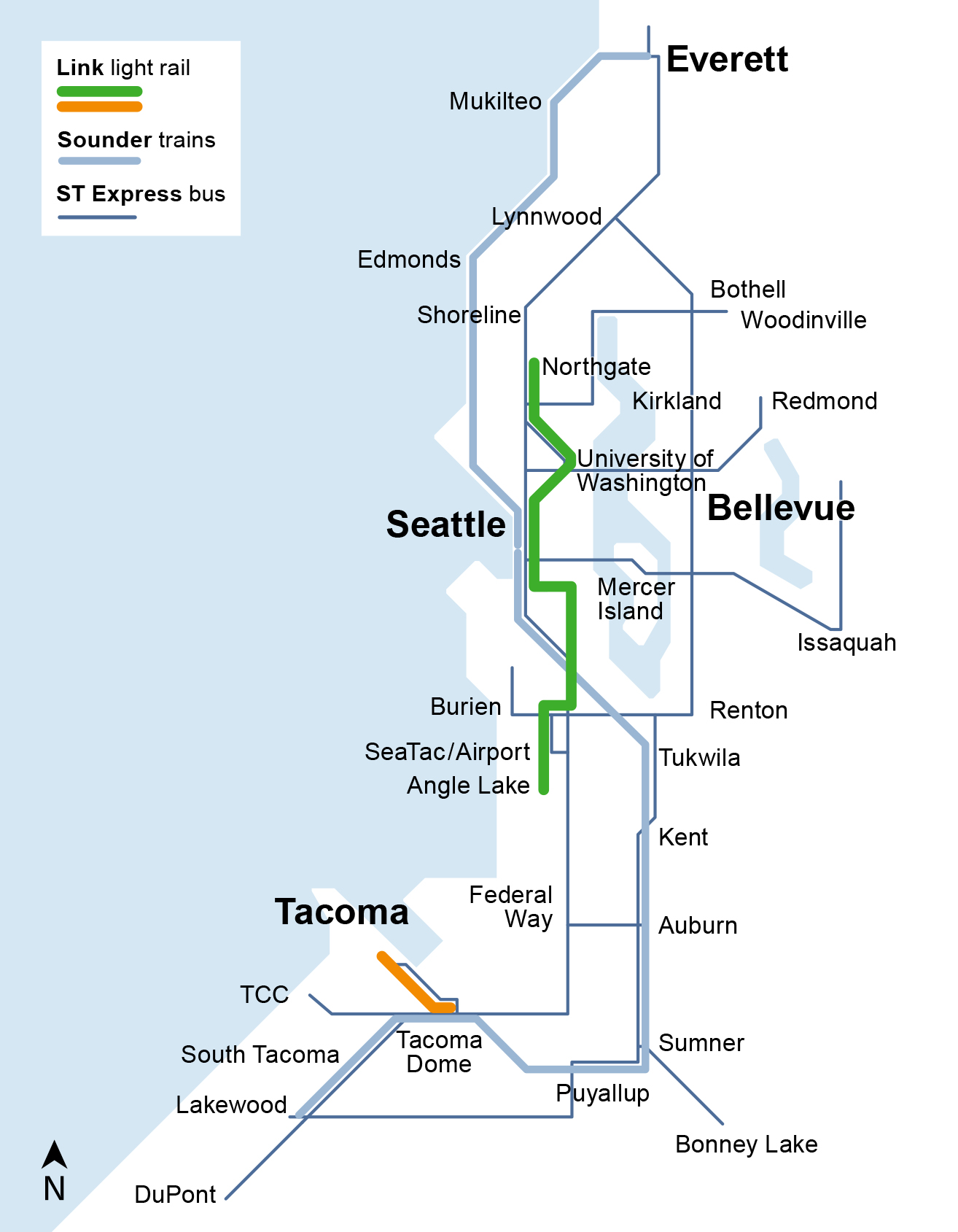 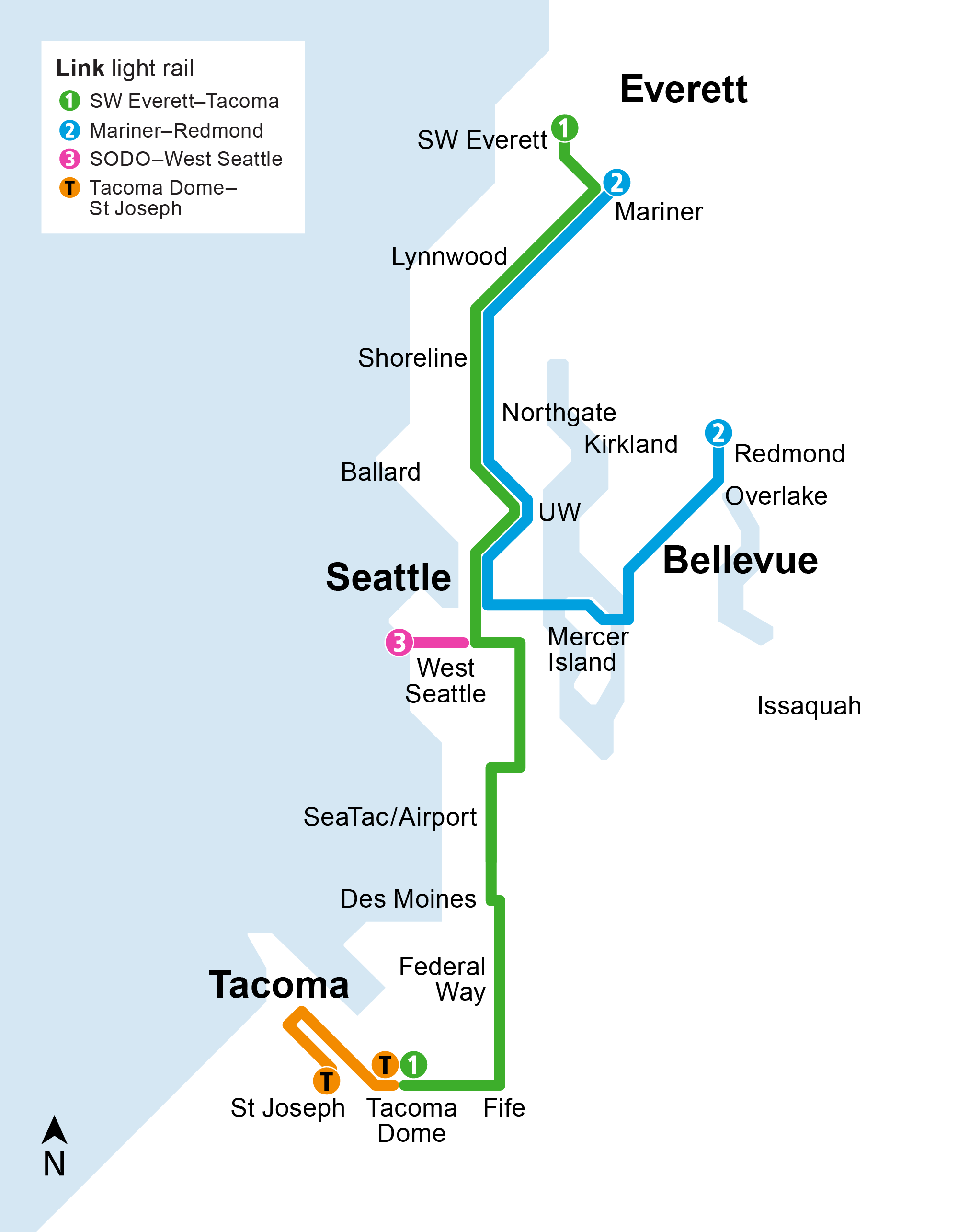 2037
Link light rail
1 Line and 2 Line service extend to Mariner and SW Everett.
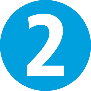 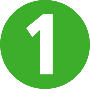 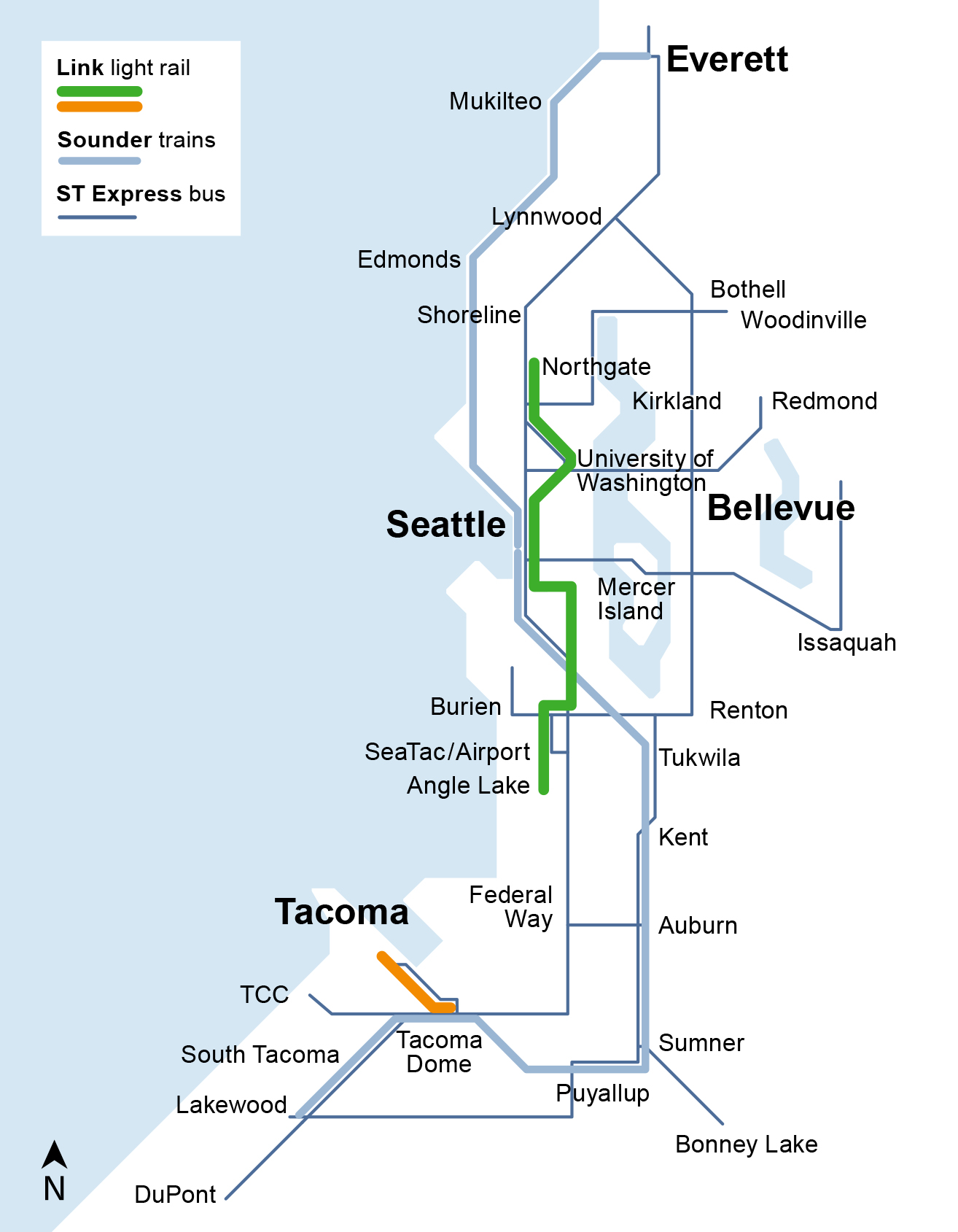 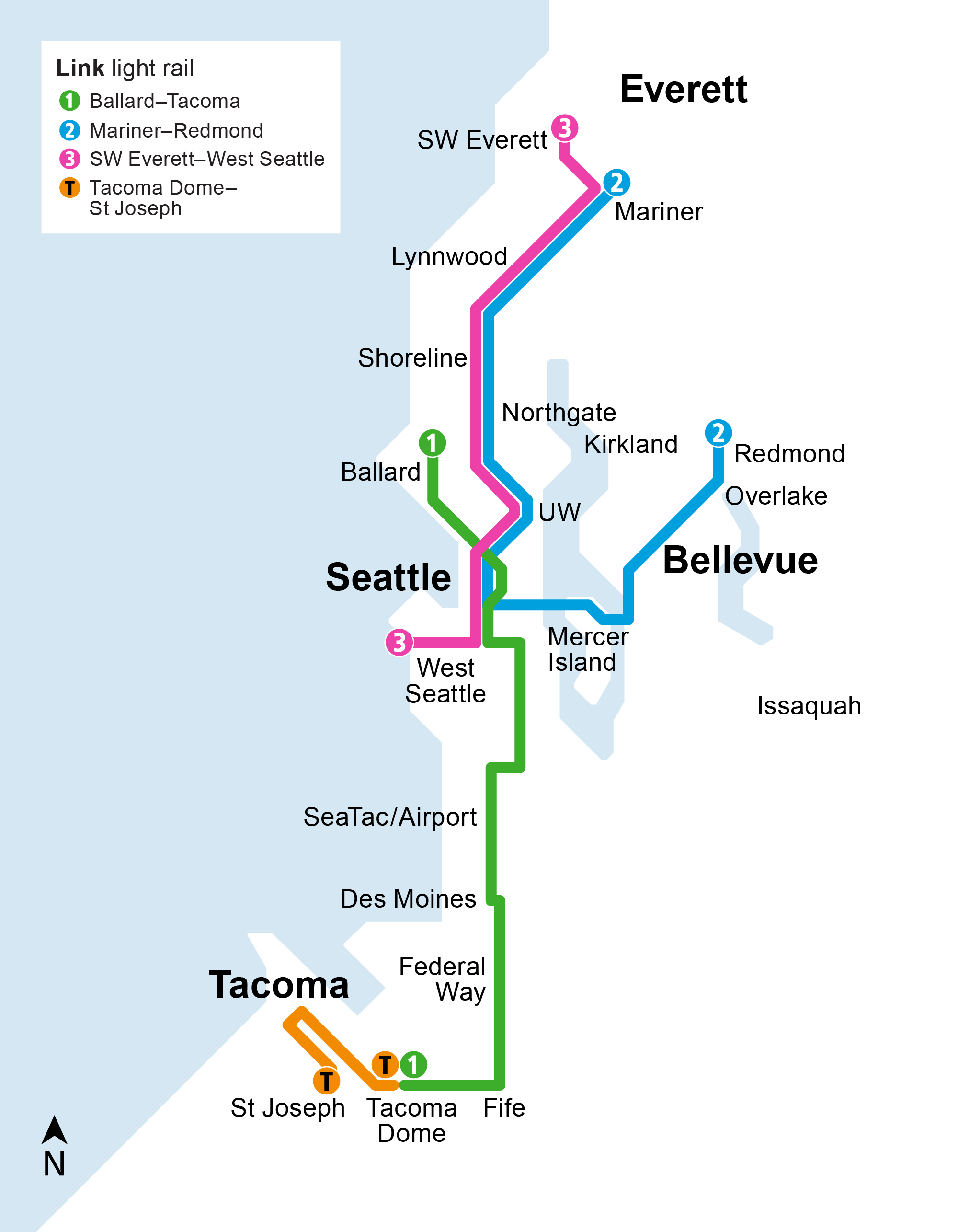 2039
Link light rail
New downtown Seattle light rail tunnel opens and 1 Line service extends from Ballard to Tacoma.
3 Line service extends north to SW Everett and connects south to West Seattle.
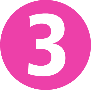 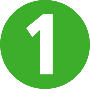 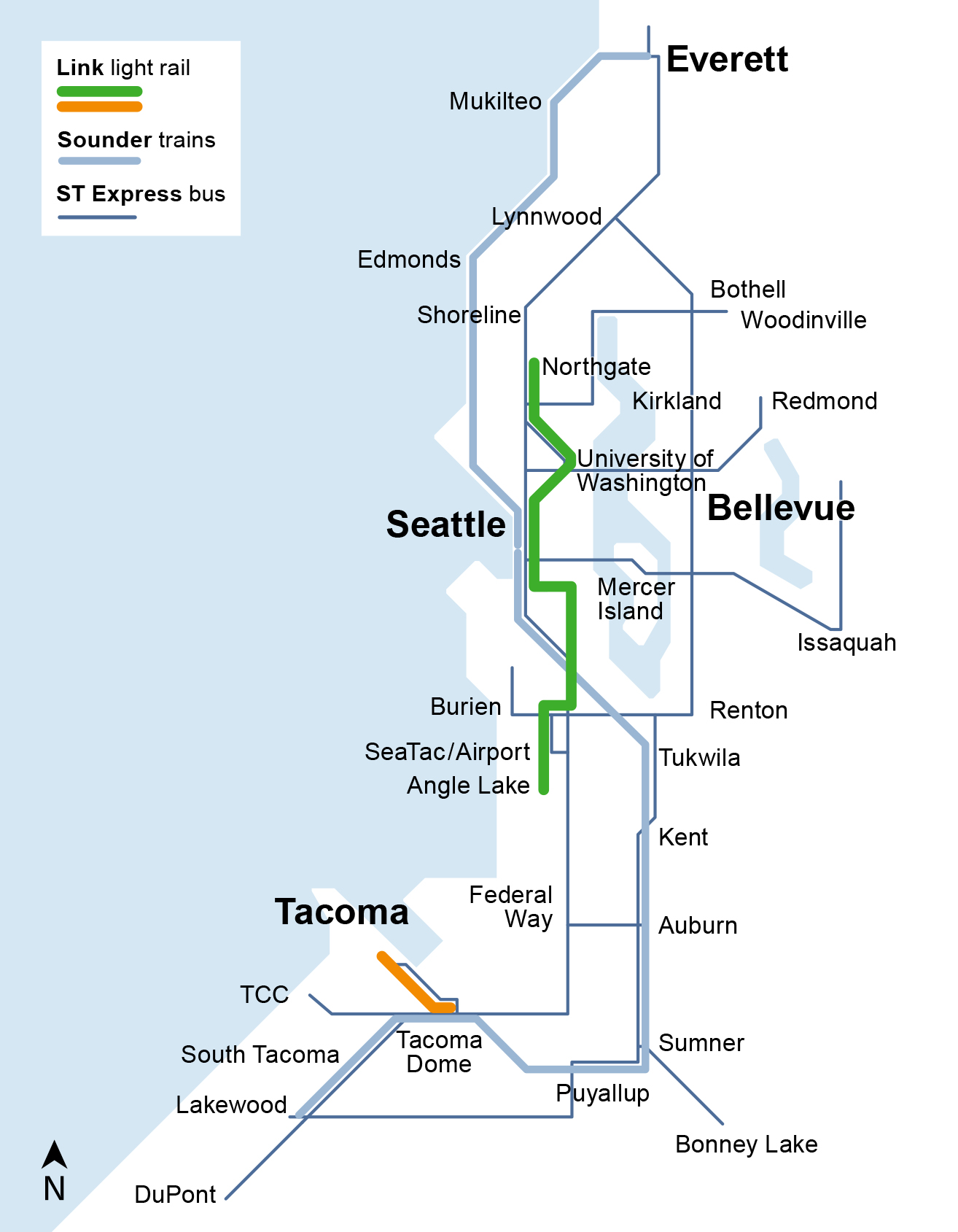 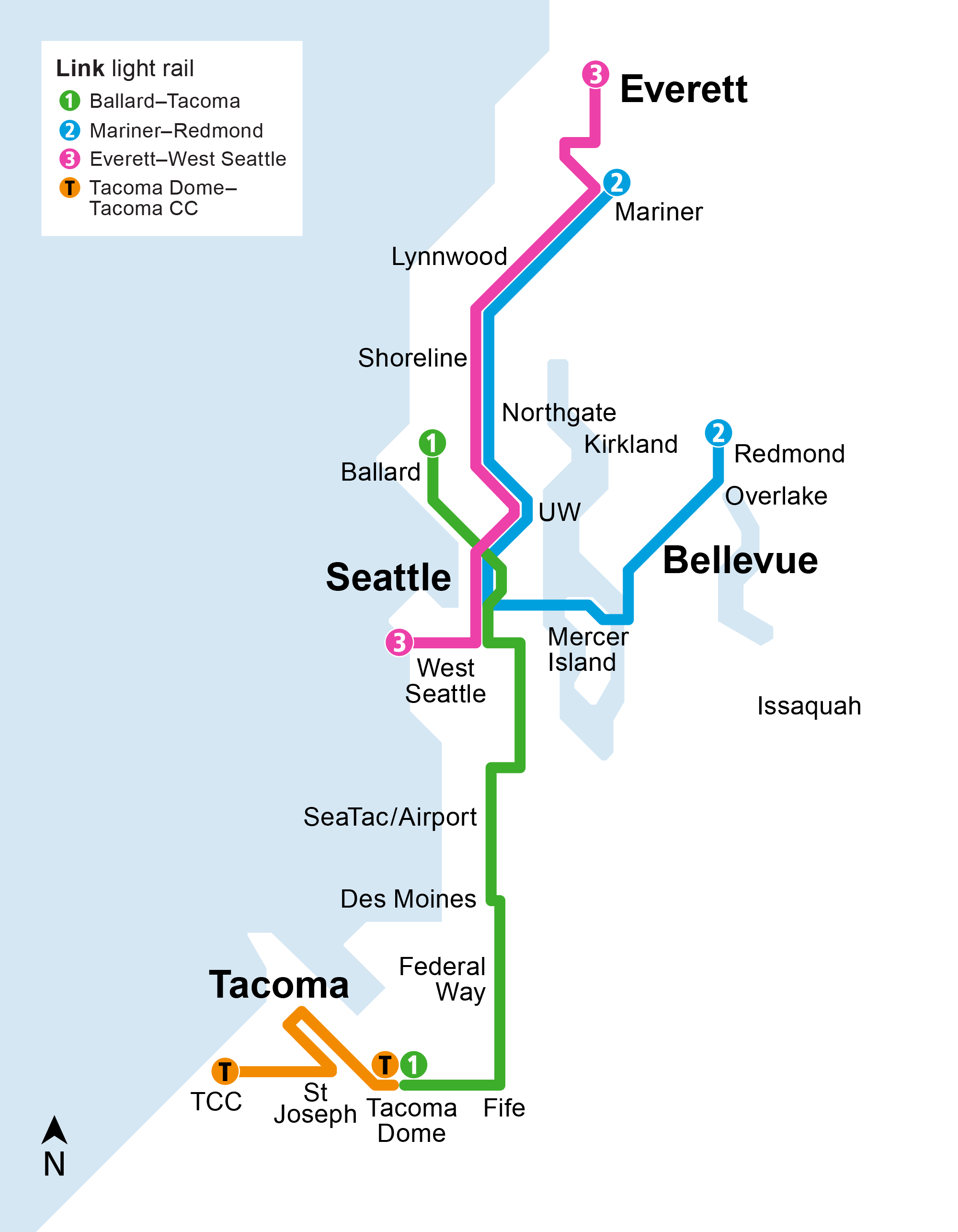 2041
Link light rail
3 Line service extends north to Everett.
T Line service adds six more stations and connects to Tacoma Community College.
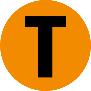 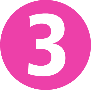 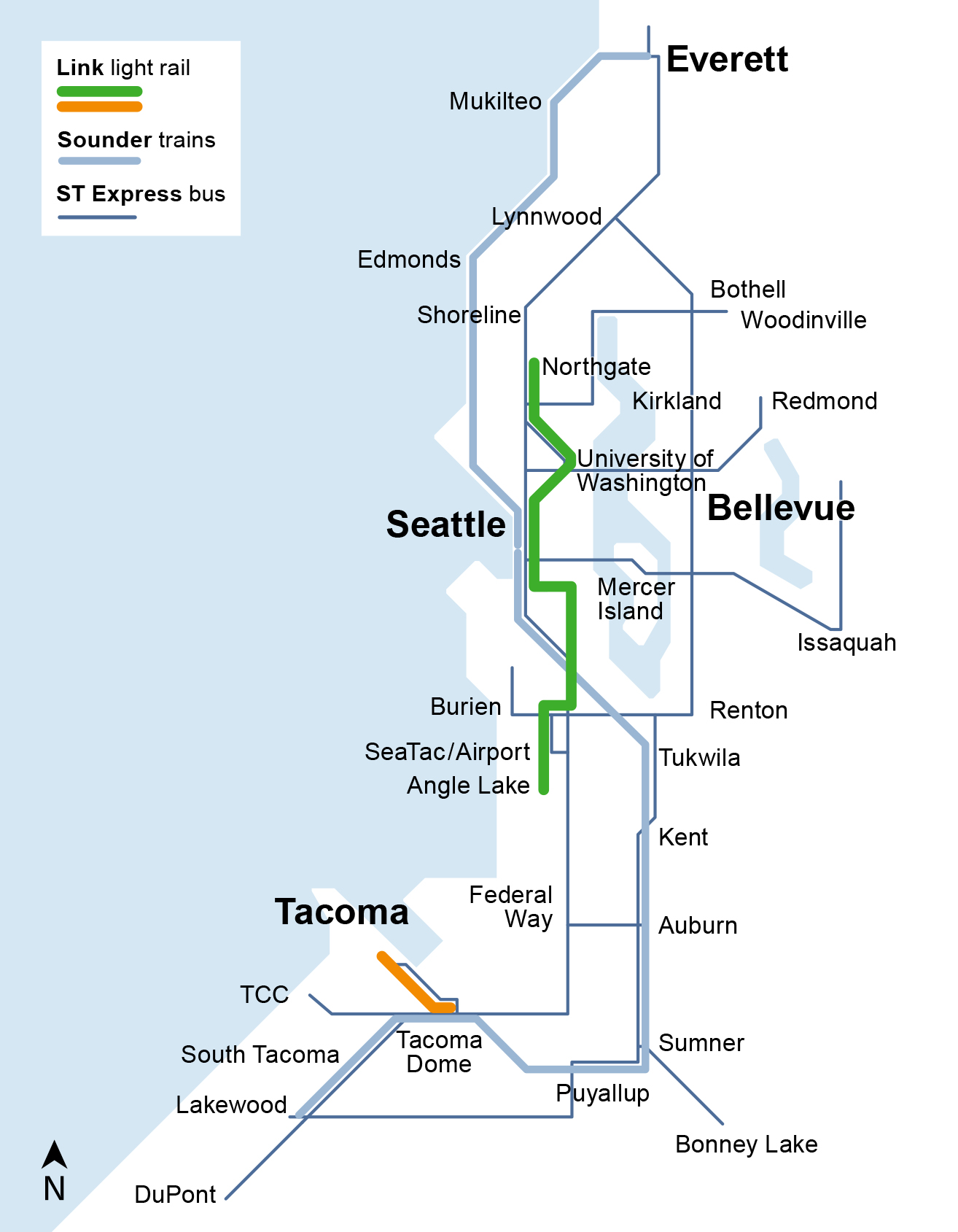 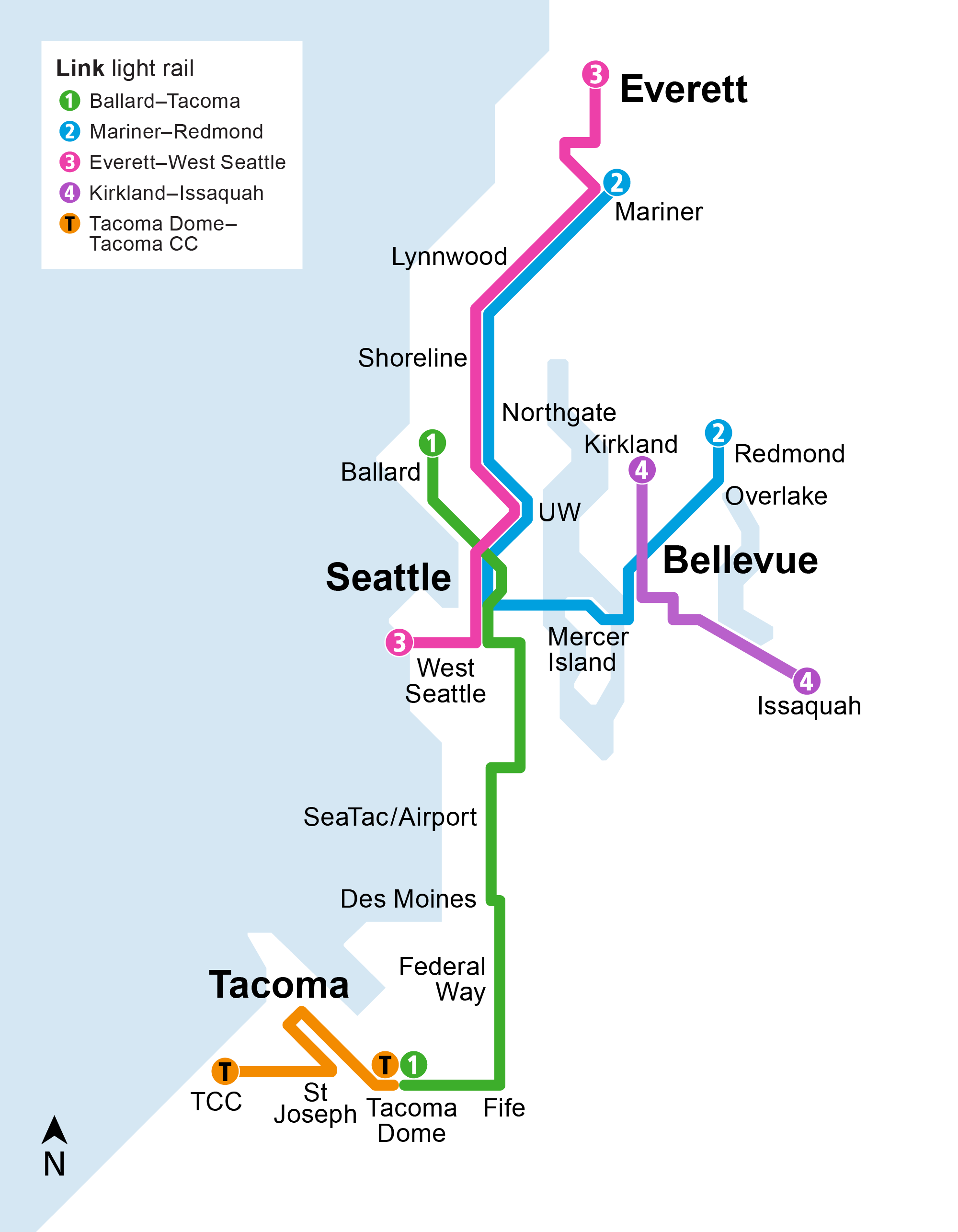 2044
Link light rail
The 4 Line opens from South Kirkland to Issaquah with four new stations and 2 Line connections through downtown Bellevue.
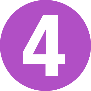 Stride system maps(service opening sequence)
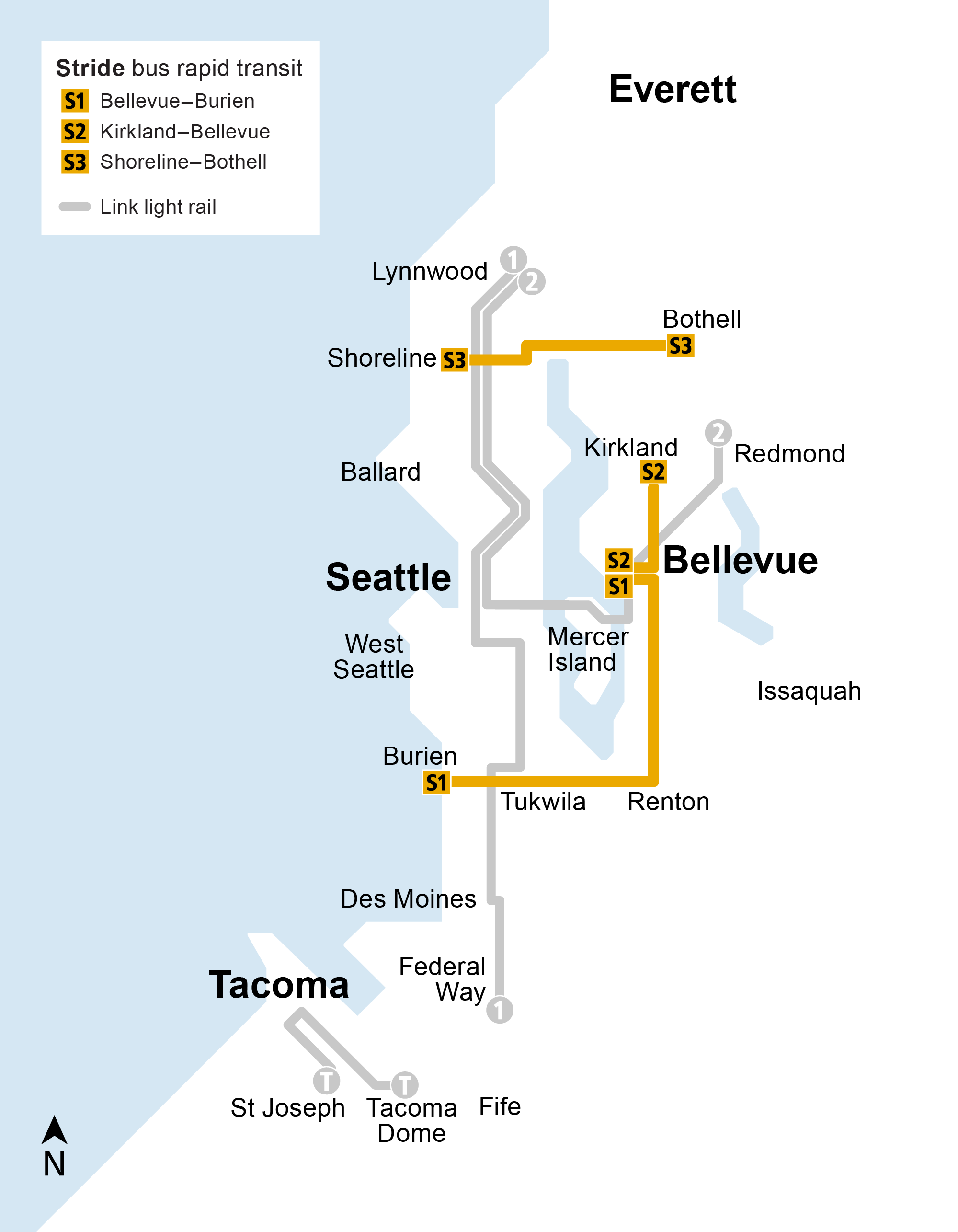 2028
Stride bus rapid transit
S1 Line launches on I-405, serving Bellevue to Burien and connecting to light rail at Bellevue Downtown and Tukwila International Blvd stations.
Partial S2 Line service opens between NE 85th Street in Kirkland and downtown Bellevue.
S3 Line opens, serving communities along SR 522 between Shoreline and Bothell and connecting to light rail at Shoreline South/148th Station.
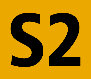 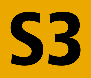 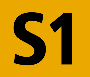 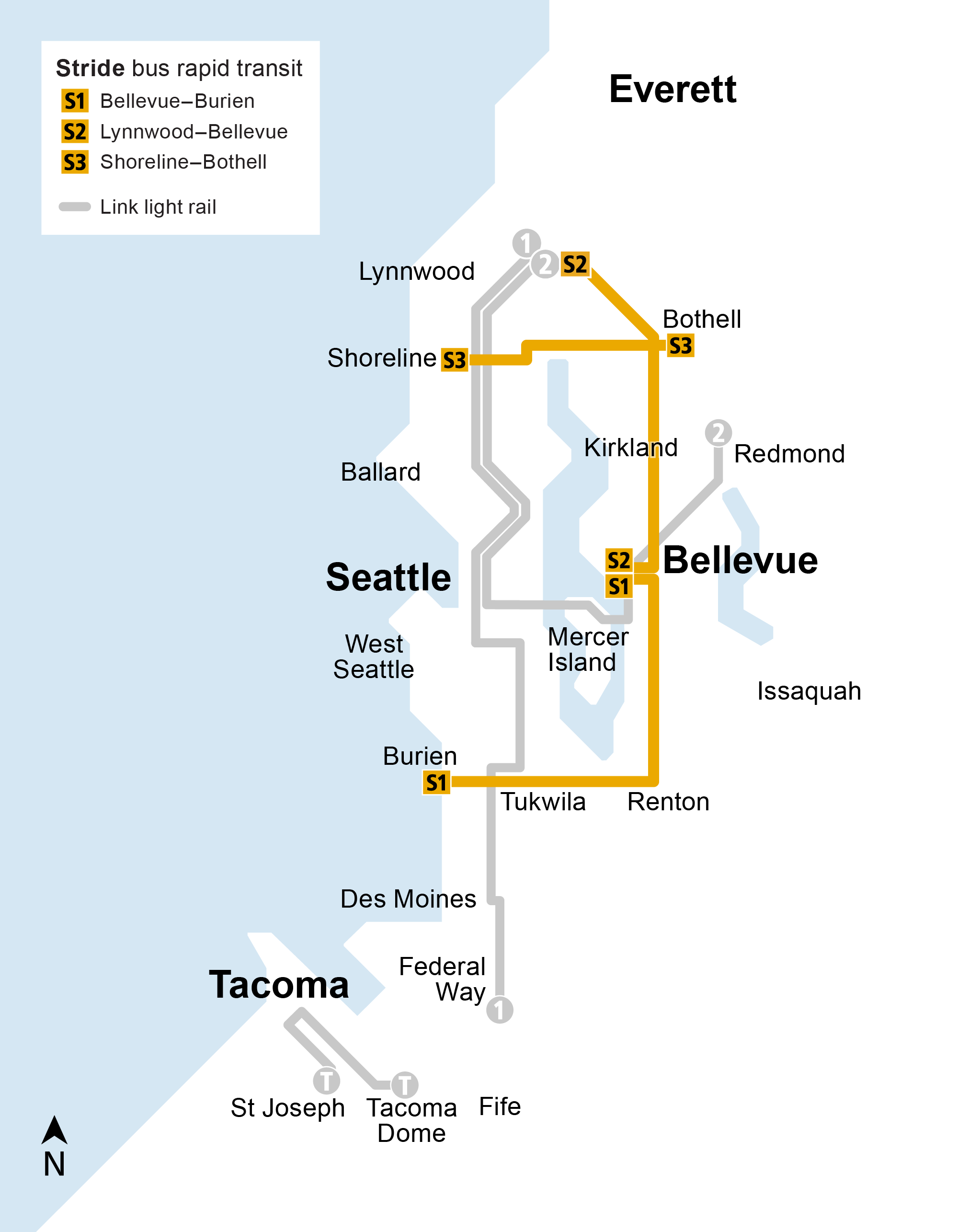 2029
Stride bus rapid transit
The S2 Line extends north on I-405 to Lynnwood, connecting to the S3 Line in Bothell and light rail service at Lynnwood City Center Station.
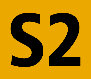 More map options
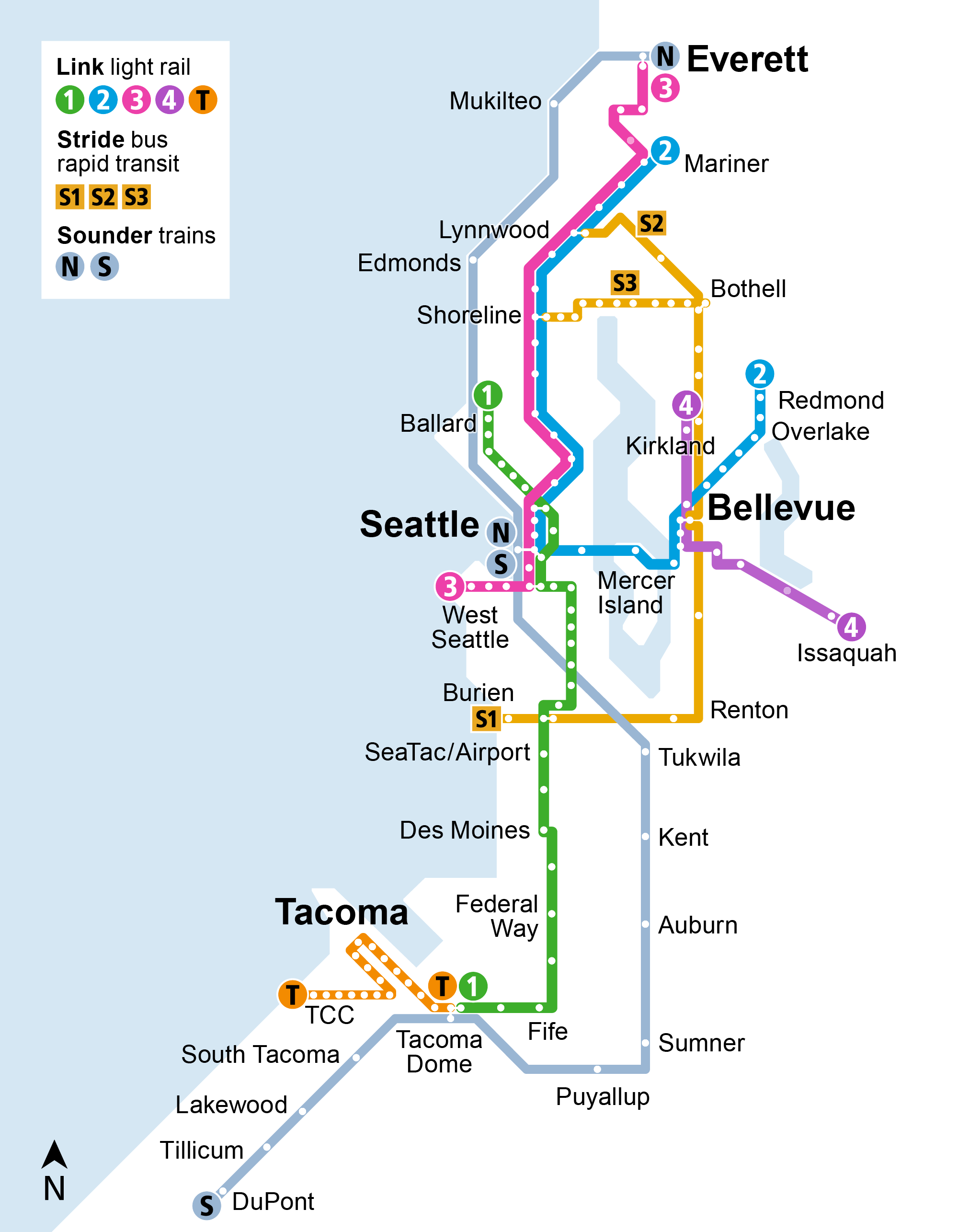 Voter-approved system
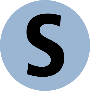 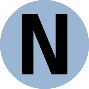 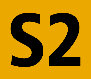 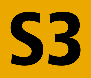 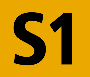 Link light rail
Five lines 
116 miles  
83 stations
Sounder trains
Two lines 
91 miles
14 stations
Stride bus rapid transit
Three lines 
45 miles on I-405 and SR 522
Serving 12 cities and connecting to light rail in Shoreline, Lynnwood, Bellevue, and Tukwila.
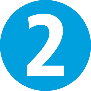 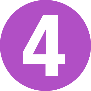 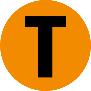 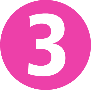 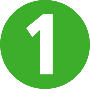 Includes stations.Delete this text box
before use.
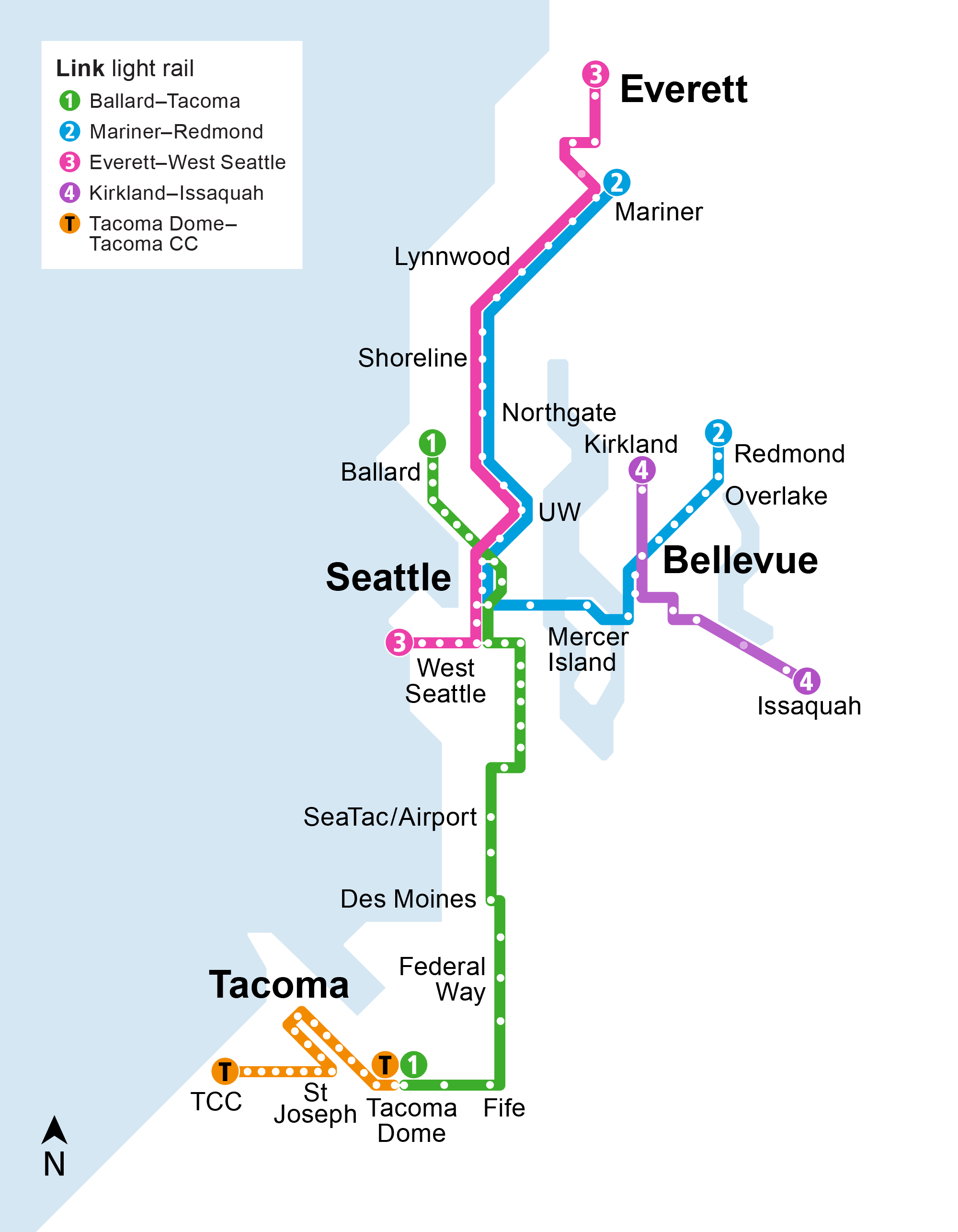 Voter-approved system
Link light rail
Five lines 
116 miles  
83 stations
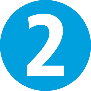 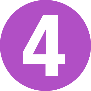 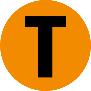 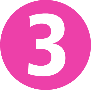 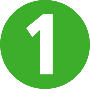 Includes stations.Delete this text box
before use.
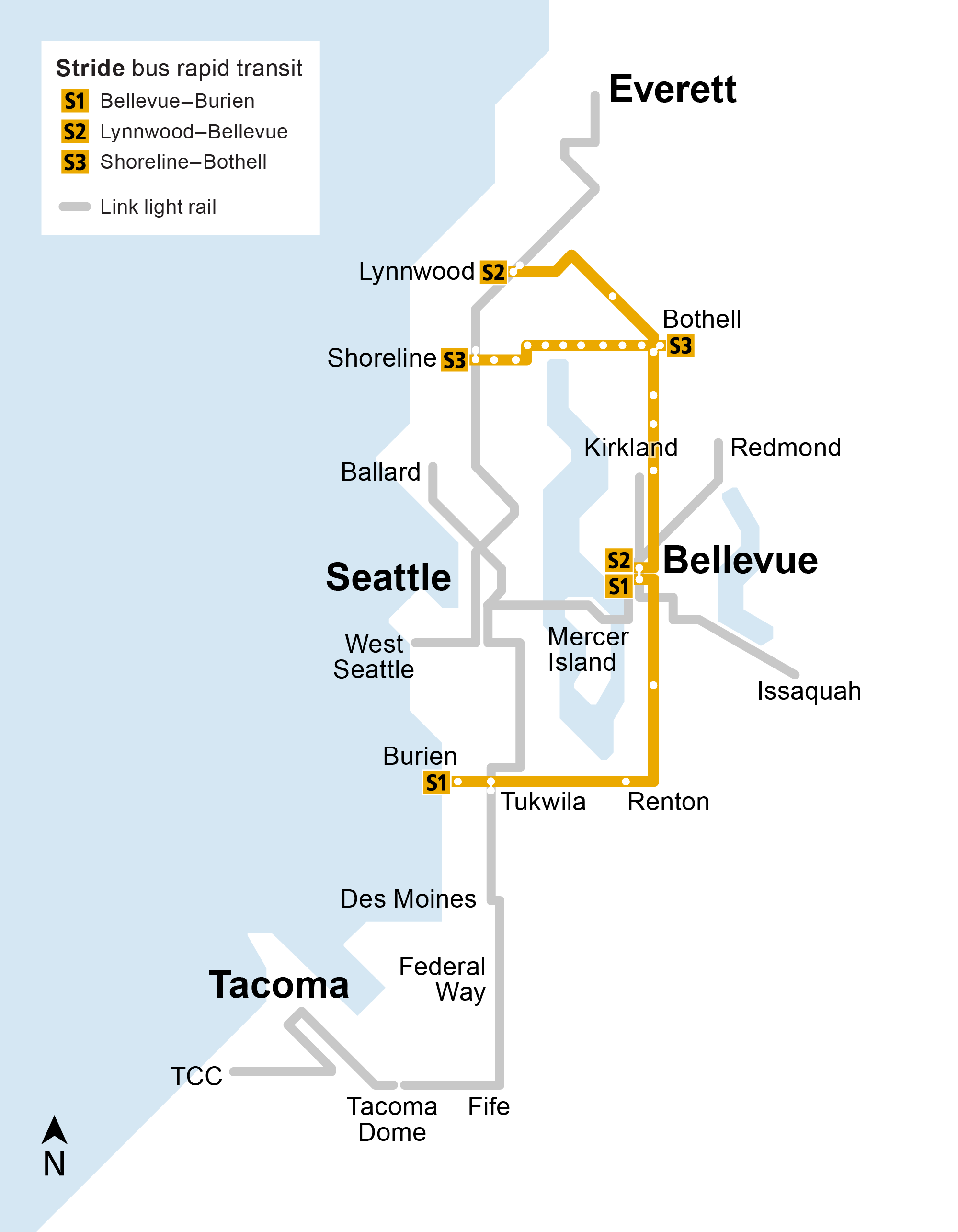 Voter-approved system
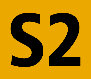 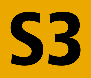 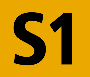 Stride bus rapid transit
Three lines 
45 miles on I-405 and SR 522
Serving 12 cities and connecting to light rail in Shoreline, Lynnwood, Bellevue, and Tukwila.
Includes stations.Delete this text box
before use.
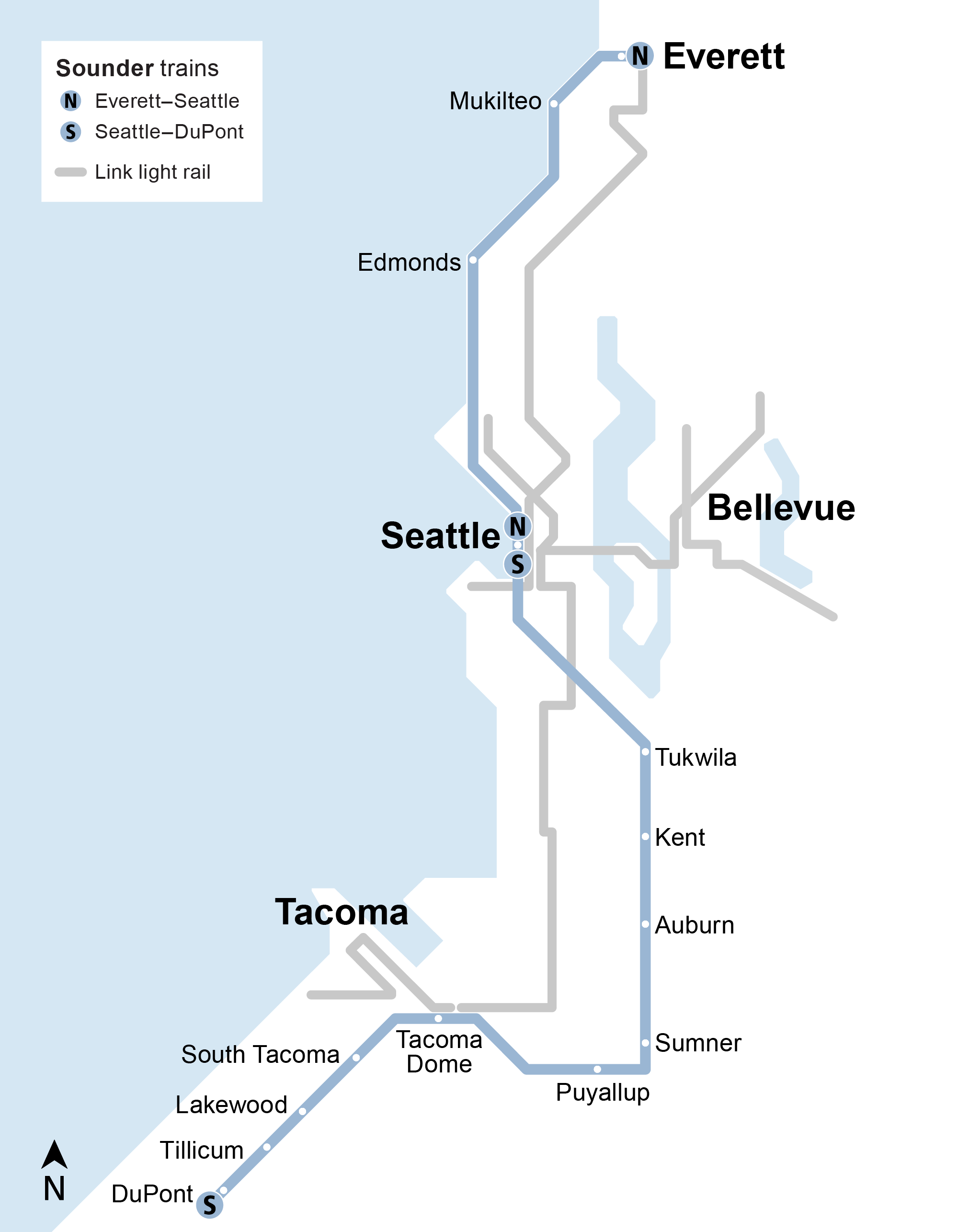 Voter-approved system
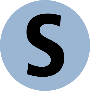 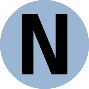 Sounder trains
Two lines 
91 miles
14 stations
Includes stations.Delete this text box
before use.
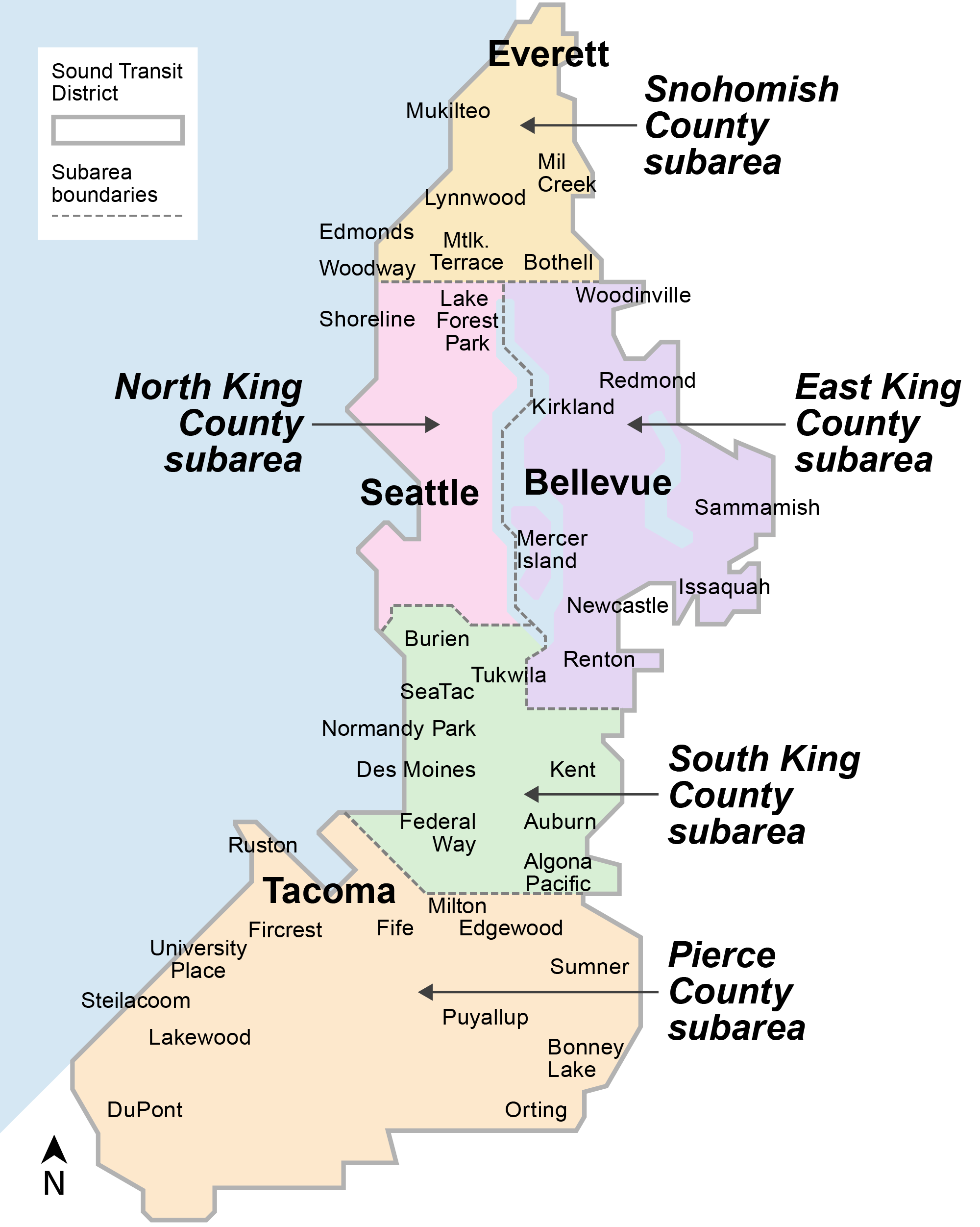 Sound Transit District
Serving a region of more than 3 million
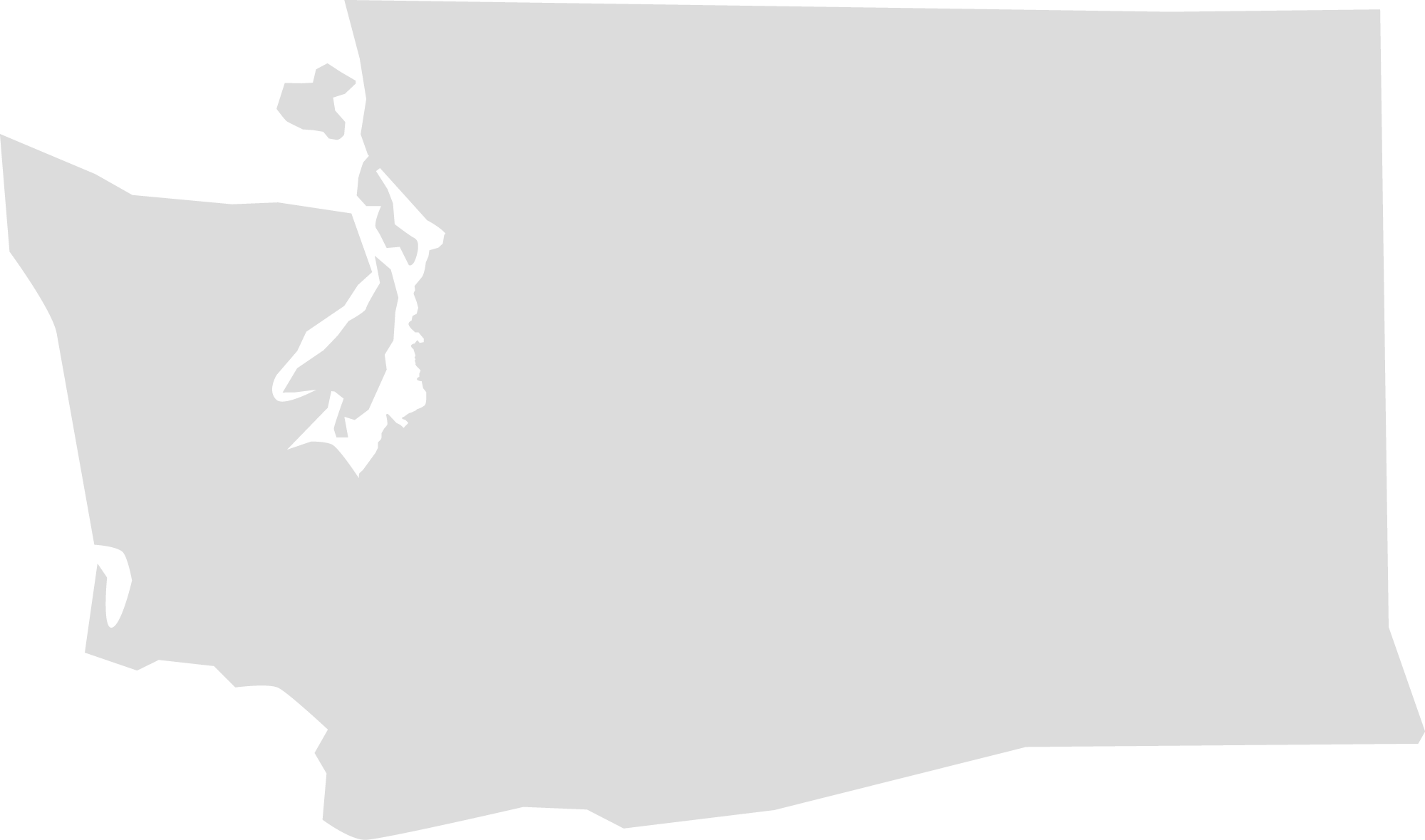 40% of the state’s population
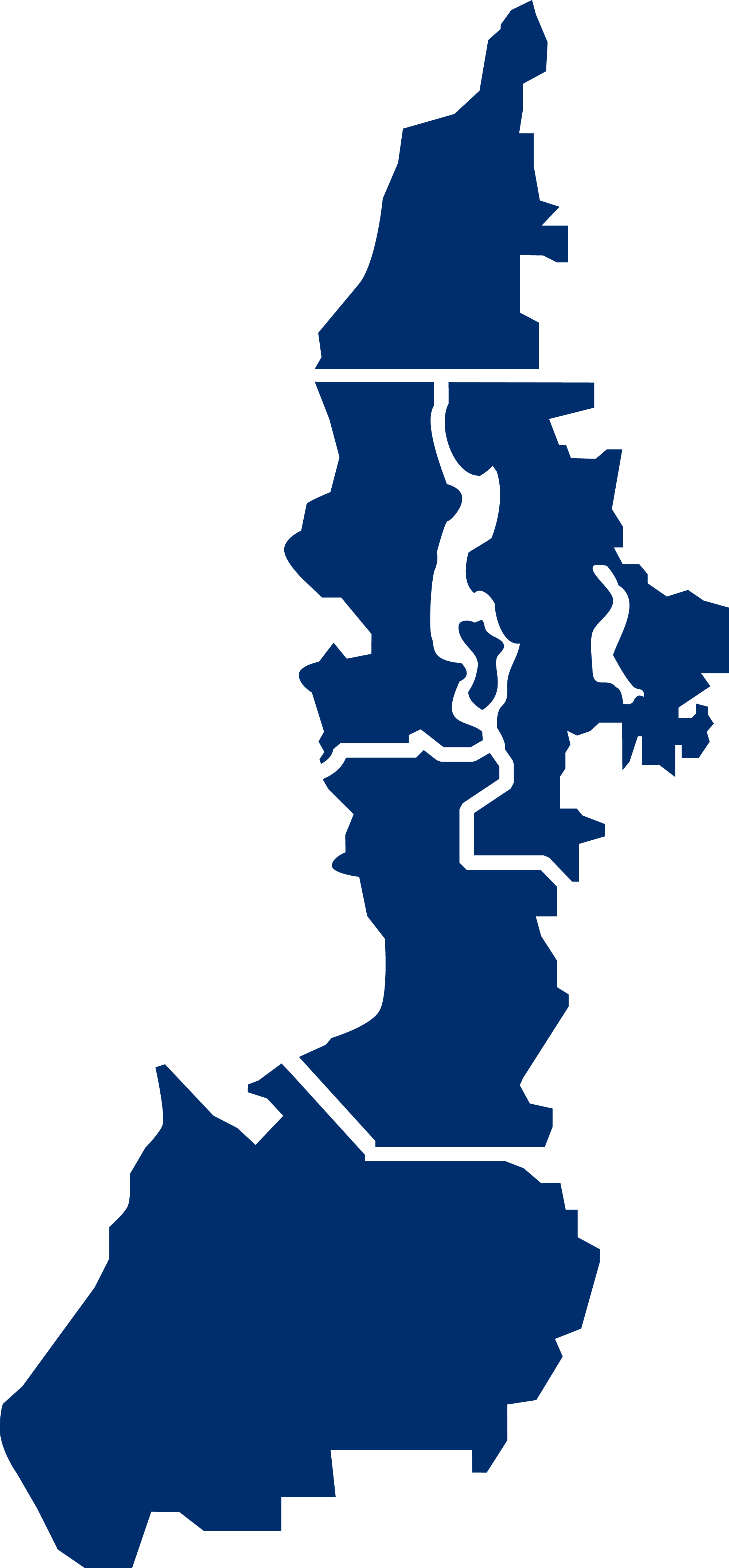 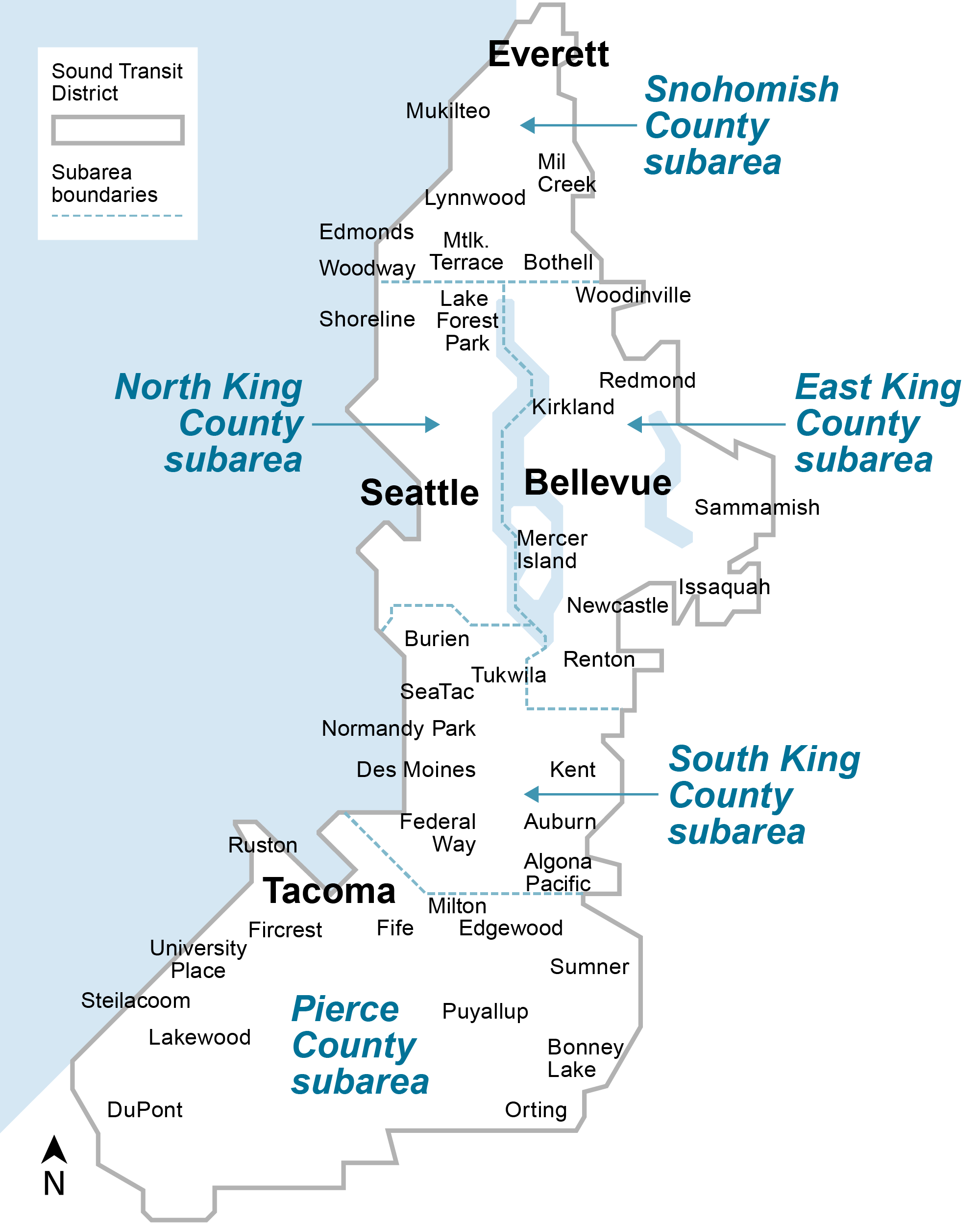 Sound Transit District
Serving a region of more than 3 million
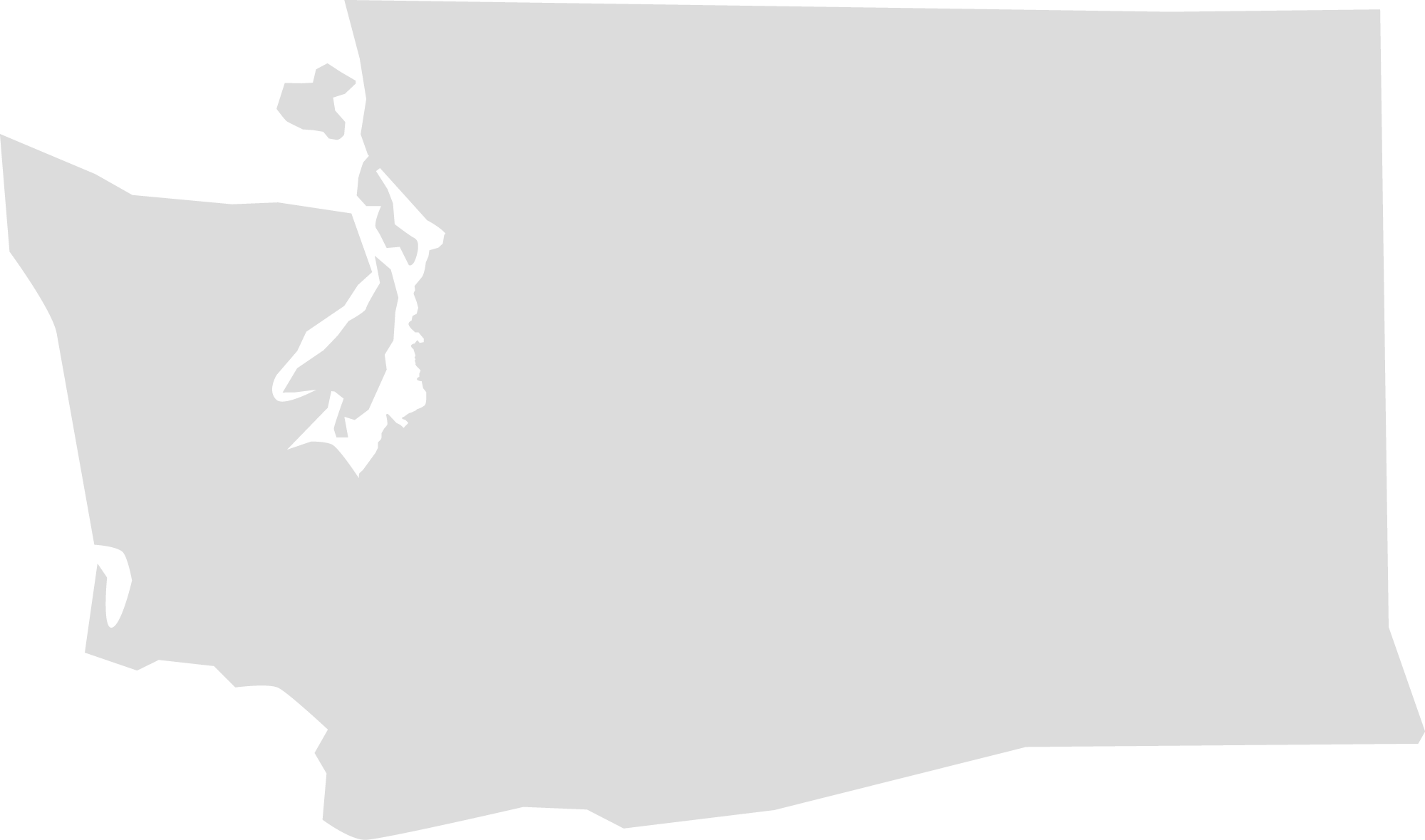 40% of the state’s population
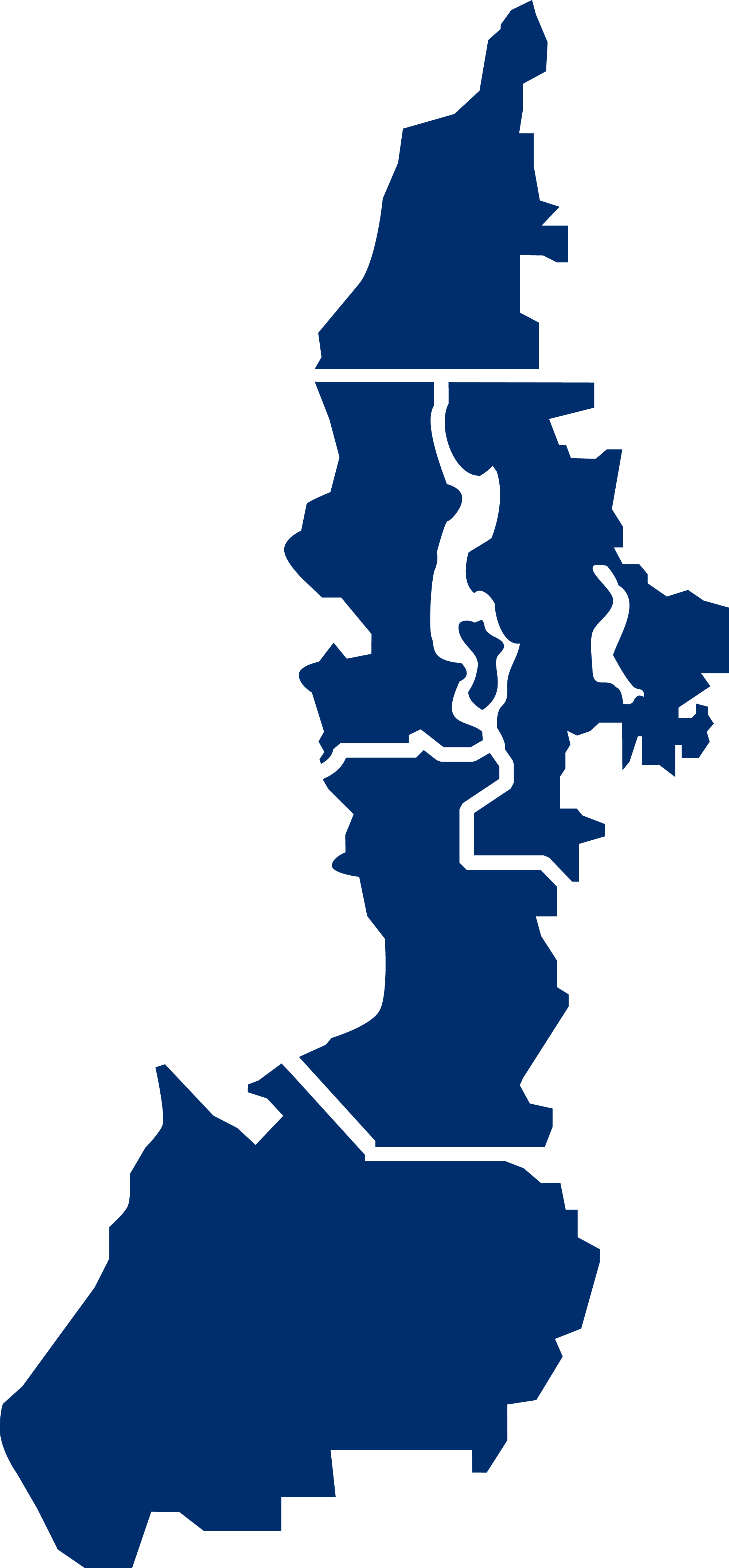